Maîtriser le marketing numérique : Stratégies pour réussir en ligne
Fourni par Sud Concept
Index
Unité 1. Introduction au marketing numérique
Section 1.1. Comprendre le paysage du marketing numérique
Section 1.2. Identifier les principaux canaux et stratégies de marketing numérique
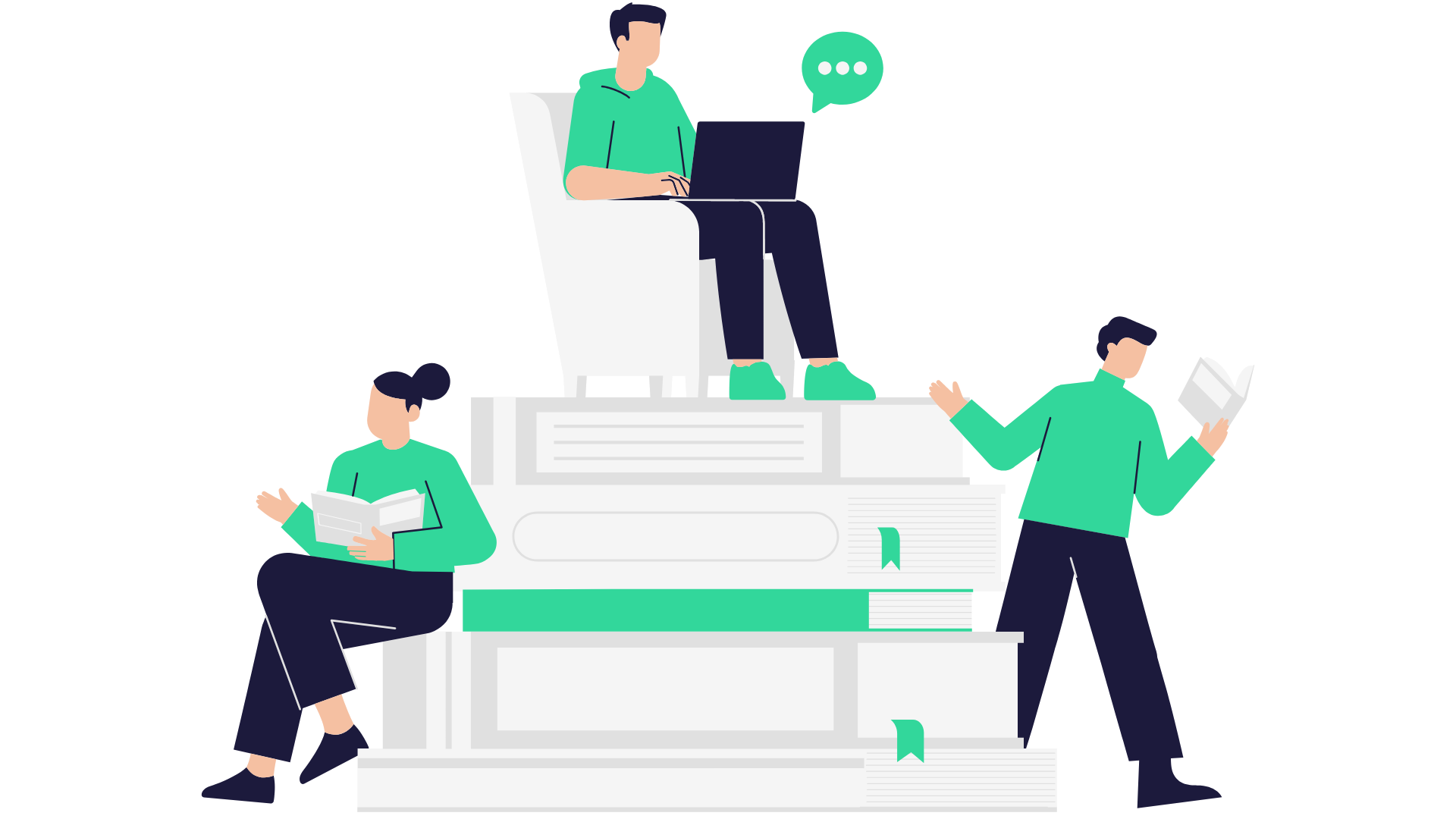 Unité 2. Élaborer une stratégie de marketing numériqueSection 2.1. Définir les objectifs de l'entreprise et le public cibleSection 2.2. Élaborer un plan de marketing numérique complet
Unité 3. Optimiser la présence en ligneSection 3.1. Mettre en œuvre des techniques efficaces d'optimisation des moteurs de recherche (SEO)Section 3.2. Utiliser les plateformes de médias sociaux pour la construction de la marque et l'engagement
Objectifs d'apprentissage
A la fin de ce module, vous serez capable de :
Développer une solide compréhension des concepts de marketing numérique, y compris des différents canaux et stratégies en ligne.
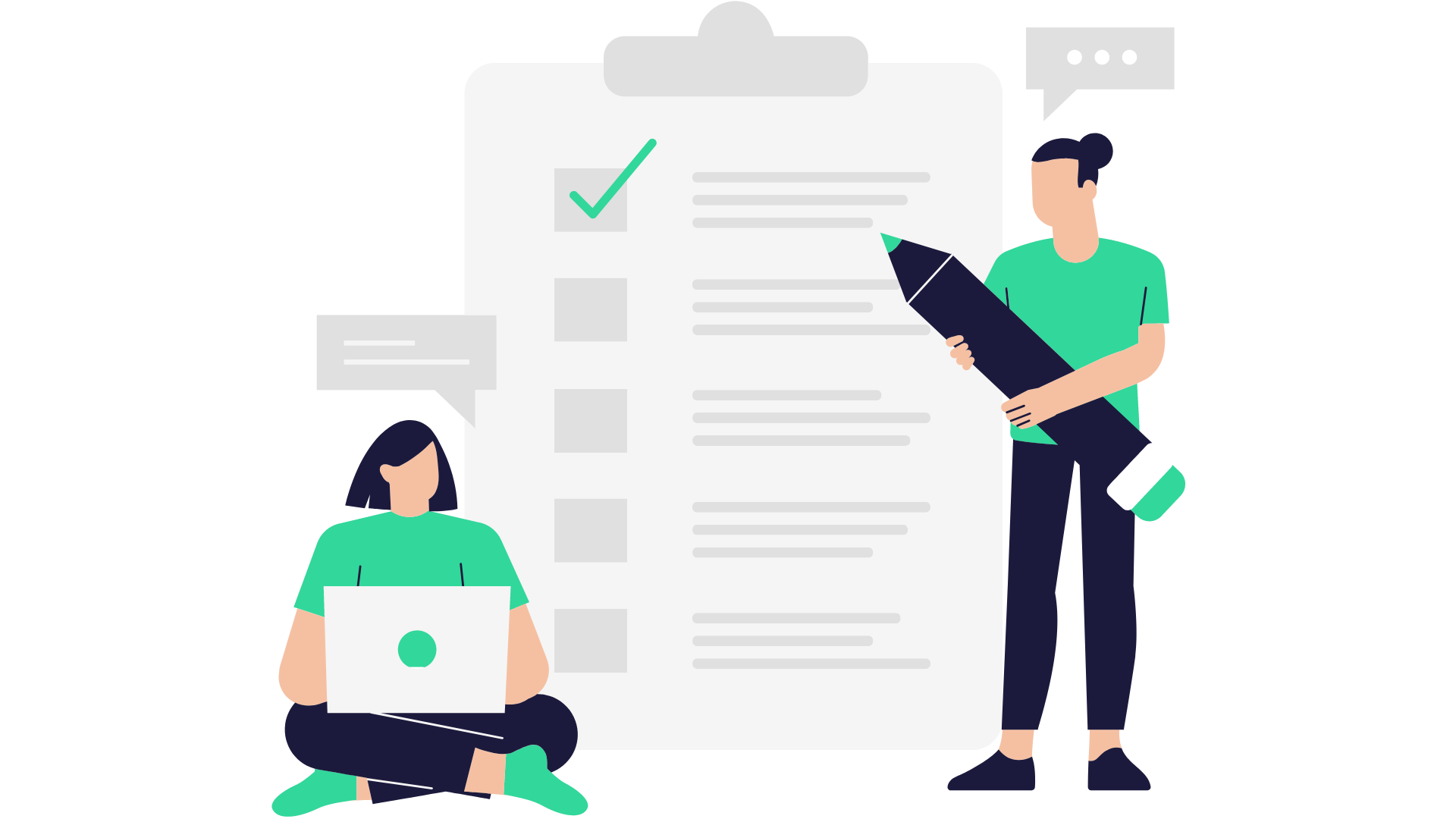 Définir des objectifs commerciaux clairs et identifier les publics cibles pour les campagnes de marketing numérique.
Explorer les techniques de création de sites web conviviaux et réactifs qui améliorent l'expérience des clients en ligne.
Introduction au marketing numérique
1.1 Comprendre le paysage du marketing numérique
1.1.1 Définition et évolution du marketing numérique
Le marketing numérique fait référence à l'utilisation de canaux, de plateformes et de technologies numériques pour promouvoir, faire de la publicité et communiquer avec un public cible afin d'atteindre divers objectifs de marketing. Il englobe un large éventail d'activités et de stratégies en ligne visant à faire connaître la marque, à attirer et à fidéliser les clients et à stimuler la croissance de l'entreprise.
Le marketing numérique a considérablement évolué au fil des ans. Il a commencé par de la simple publicité en ligne et du marketing par courrier électronique dans les premiers temps de l'internet. Cependant, les avancées technologiques, la prolifération des médias sociaux et l'utilisation croissante des appareils mobiles ont transformé le marketing numérique en un domaine complexe et dynamique. Aujourd'hui, le marketing numérique comprend une variété de canaux tels que le marketing par moteur de recherche (SEM), le marketing de contenu, le marketing des médias sociaux, le marketing par courriel, le marketing d'influence, et plus encore.
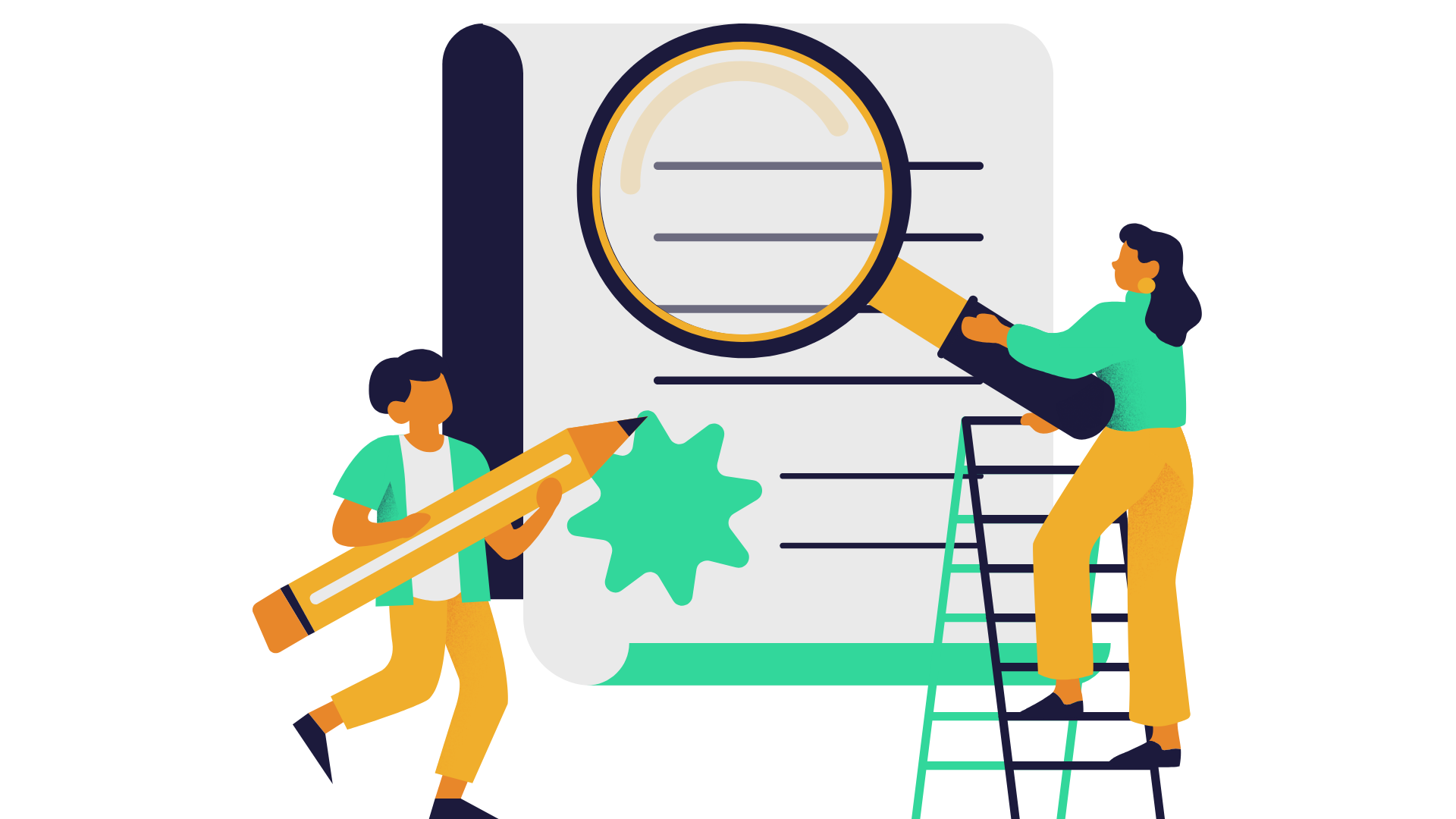 Introduction au marketing numérique
1.1 Comprendre le paysage du marketing numérique
1.1.2 L'impact de la numérisation sur le comportement des consommateurs
L'avènement de l'ère numérique a eu un impact profond sur le comportement des consommateurs. Il est essentiel de comprendre ces changements pour les entreprises qui cherchent à s'engager efficacement auprès de leur public cible dans le paysage numérique.
Modification de l'accès à l'information : La numérisation a permis aux consommateurs d'accéder facilement à de grandes quantités d'informations. Ils recherchent désormais des produits et des services en ligne avant de prendre une décision d'achat. Cette évolution oblige les entreprises à fournir des informations précises et pertinentes en ligne pour influencer les choix des consommateurs.
Utilisation multi-appareils et multi-canaux : Les consommateurs utilisent différents appareils tels que les smartphones, les tablettes et les ordinateurs portables pour accéder au contenu numérique. Ils interagissent également avec les marques sur plusieurs canaux, notamment les sites web, les médias sociaux et les applications mobiles. Les entreprises doivent optimiser leur présence numérique pour offrir à leurs clients une expérience transparente et transcanal.
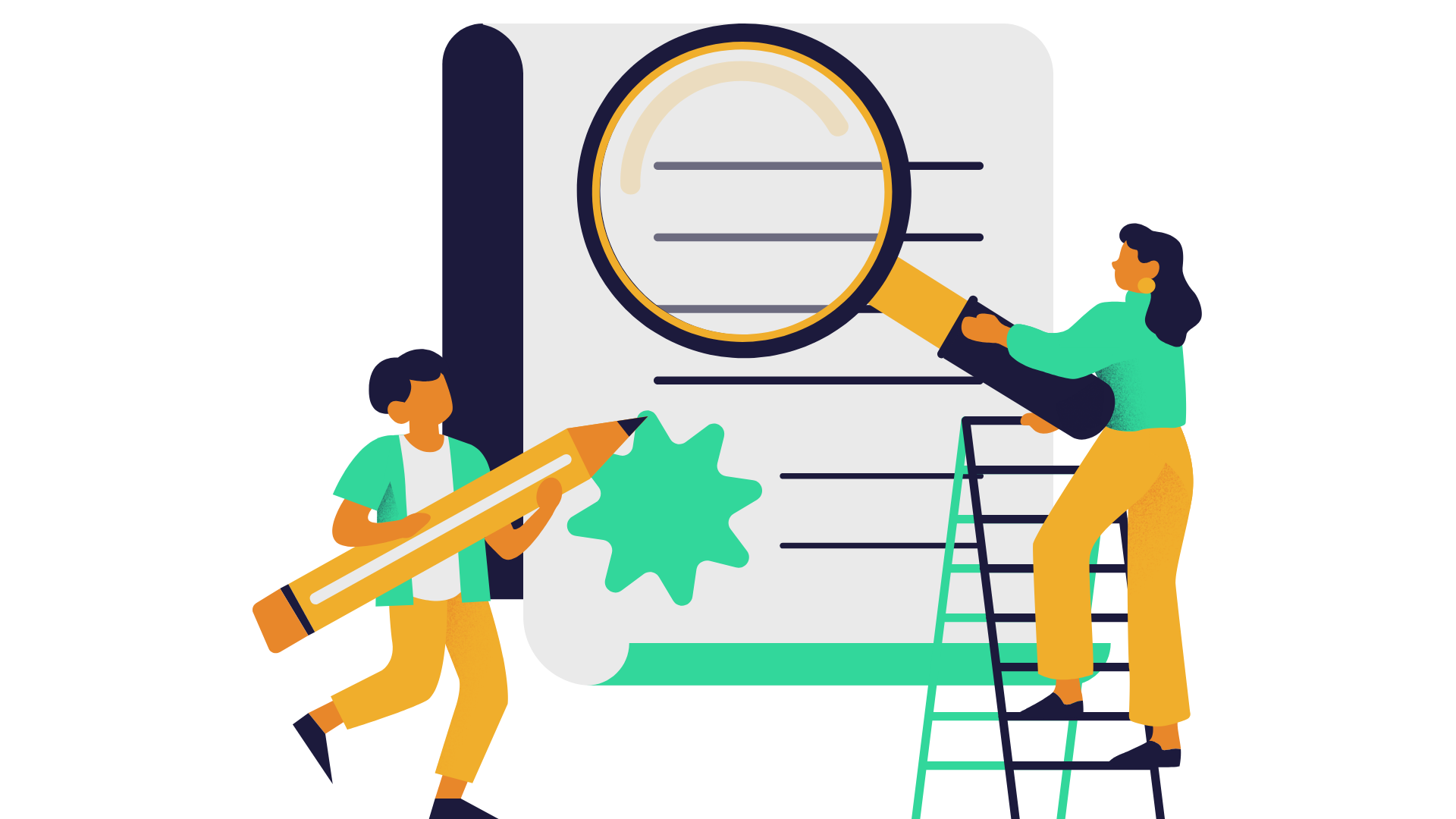 Introduction au marketing numérique
1.1 Comprendre le paysage du marketing numérique
1.1.2 L'impact de la numérisation sur le comportement des consommateurs

L'influence des médias sociaux : Les plateformes de médias sociaux jouent un rôle important dans la formation des opinions et des comportements des consommateurs. Les consommateurs recherchent souvent des avis et des recommandations de leurs pairs sur les médias sociaux avant de prendre une décision. Les entreprises doivent s'engager activement auprès des consommateurs sur ces plateformes et gérer leur réputation en ligne.
Personnalisation et ciblage : La numérisation permet aux entreprises de collecter et d'analyser les données relatives aux clients. Cette approche fondée sur les données permet de personnaliser les efforts de marketing, en adaptant le contenu et les offres aux préférences individuelles. La personnalisation améliore l'engagement des clients et les taux de conversion.
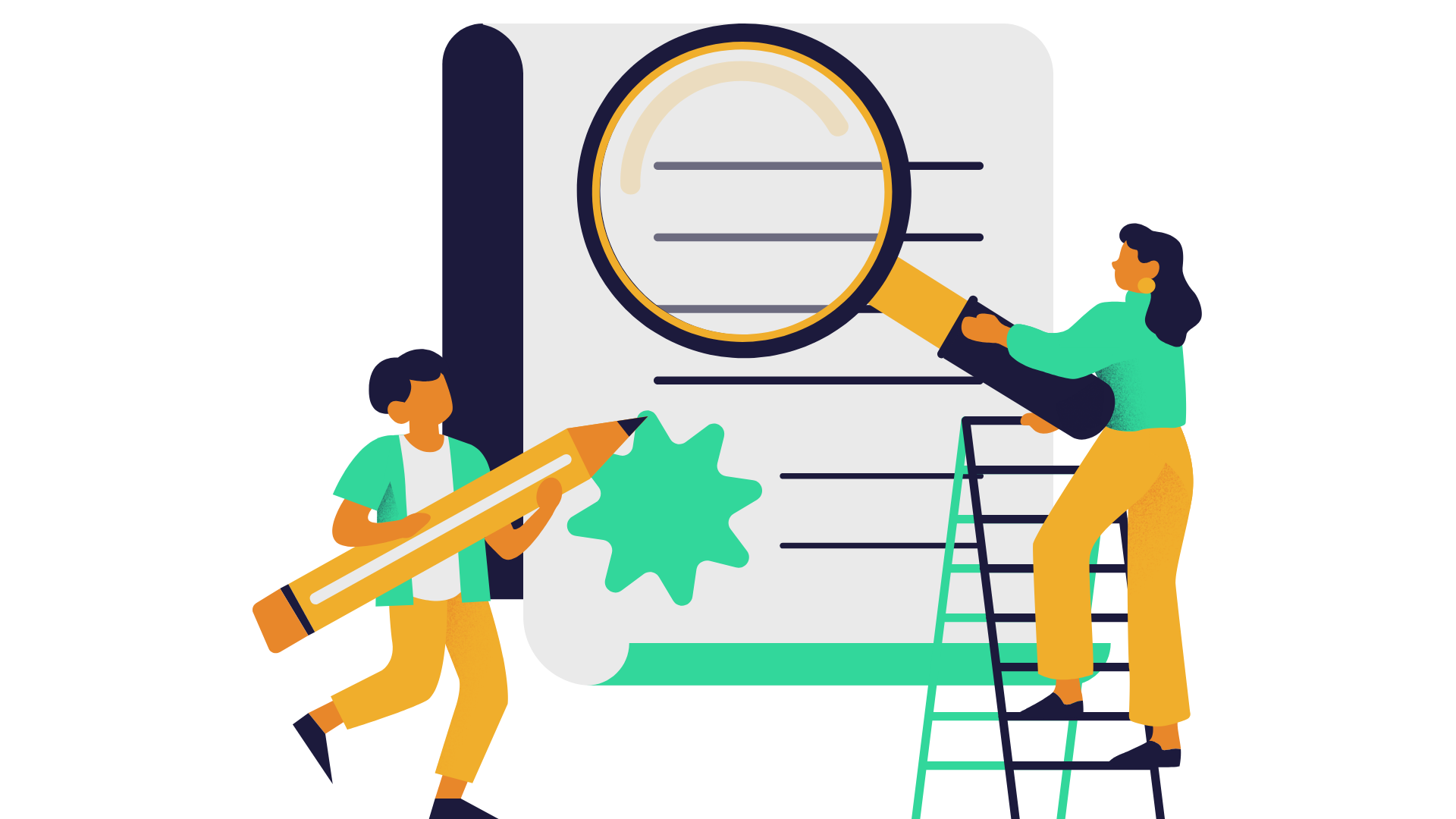 Introduction au marketing numérique
1.1 Comprendre le paysage du marketing numérique
1.1.2 L'impact de la numérisation sur le comportement des consommateurs

Croissance du commerce électronique : L'essor du commerce électronique, accéléré par la pandémie de COVID-19, a remodelé la vente au détail. Les consommateurs préfèrent de plus en plus les achats en ligne pour des raisons de commodité et de sécurité. Les entreprises doivent établir une forte présence en ligne, optimiser les plateformes de commerce électronique et mettre en œuvre des solutions de paiement sécurisées.
Comprendre le paysage du marketing numérique et son impact sur le comportement des consommateurs est essentiel pour les MPME (micro, petites et moyennes entreprises) qui souhaitent prospérer à l'ère numérique. Les comportements des consommateurs continuant d'évoluer, les entreprises doivent adapter leurs stratégies de marketing numérique pour rester compétitives et résistantes.
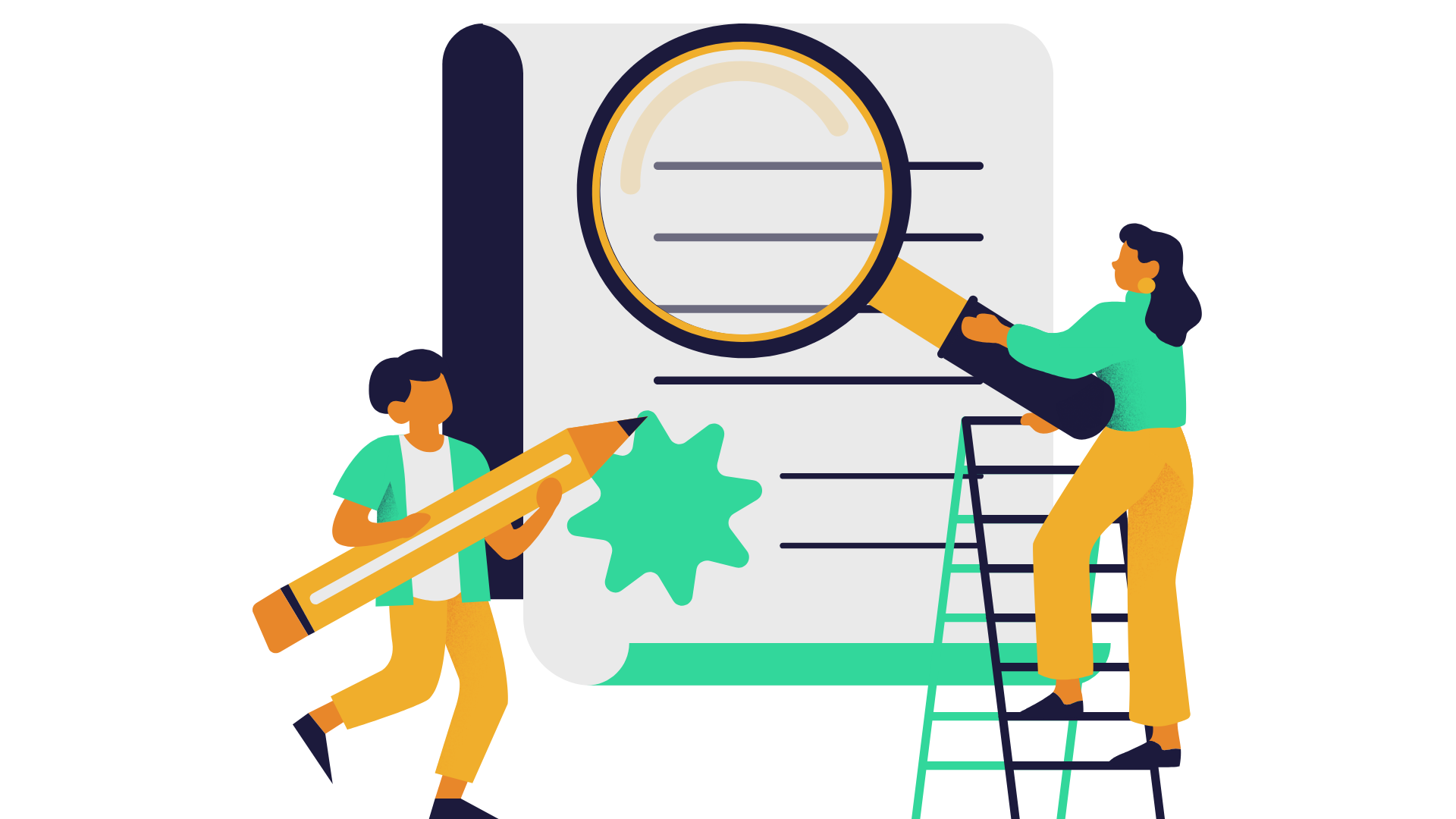 Introduction au marketing numérique
1.2 Identifier les principaux canaux et stratégies de marketing numérique
Dans la section 1.1, nous avons exploré la définition et l'évolution du marketing numérique et l'impact de la numérisation sur le comportement des consommateurs. Dans la section 1.2, nous allons maintenant nous pencher sur les canaux et stratégies de marketing numérique spécifiques que les entreprises, en particulier les microentreprises et les PME, peuvent exploiter pour atteindre leurs objectifs de marketing de manière efficace.
1.2.1 Principaux canaux de marketing numérique
Le marketing numérique offre une gamme variée de canaux, chacun avec ses caractéristiques et avantages uniques. Les MPME doivent identifier les canaux qui correspondent le mieux à leur public cible et à leurs objectifs commerciaux. Voici quelques-uns des principaux canaux de marketing numérique :
Le marketing par moteur de recherche (SEM) : Le SEM implique une publicité payante sur des moteurs de recherche tels que Google et Bing. Il comprend les campagnes de paiement au clic (PPC) et la publicité par affichage. Le SEM est efficace pour générer un trafic immédiat vers votre site web lorsque les utilisateurs recherchent des mots-clés spécifiques liés à votre activité.
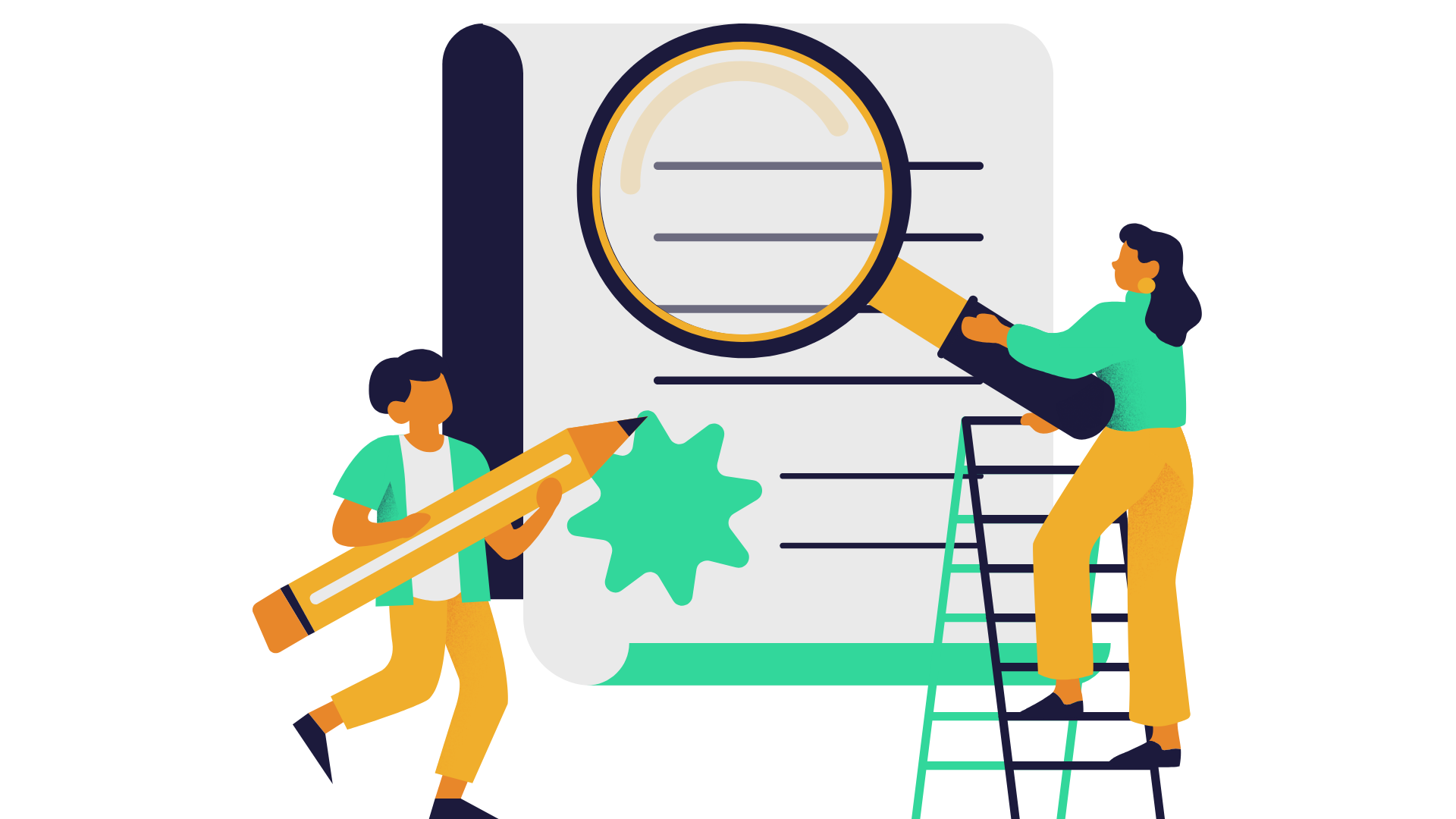 Introduction au marketing numérique
1.2 Identifier les principaux canaux et stratégies de marketing numérique
1.2.1 Principaux canaux de marketing numérique
Optimisation des moteurs de recherche (SEO) : Le référencement est le processus d'optimisation de votre site web pour qu'il soit mieux classé dans les résultats de recherche organiques. Il est essentiel pour une visibilité à long terme et pour attirer le trafic organique (non payant). Des techniques de référencement appropriées peuvent améliorer les chances de votre site web d'être trouvé par des clients potentiels.
Marketing des médias sociaux : Les plateformes de médias sociaux comme Facebook, Instagram, Twitter et LinkedIn offrent de vastes possibilités de promotion de la marque et d'engagement. Les MPME peuvent utiliser ces plateformes pour entrer en contact avec leur public, partager du contenu, diffuser des publicités ciblées et se constituer un public fidèle.
Marketing de contenu : Le contenu est au cœur du marketing numérique. Il comprend des billets de blog, des articles, des vidéos, des infographies, etc. La création d'un contenu pertinent et de haute qualité permet non seulement d'engager votre public, mais aussi d'améliorer le classement et l'autorité de votre site web dans les moteurs de recherche.
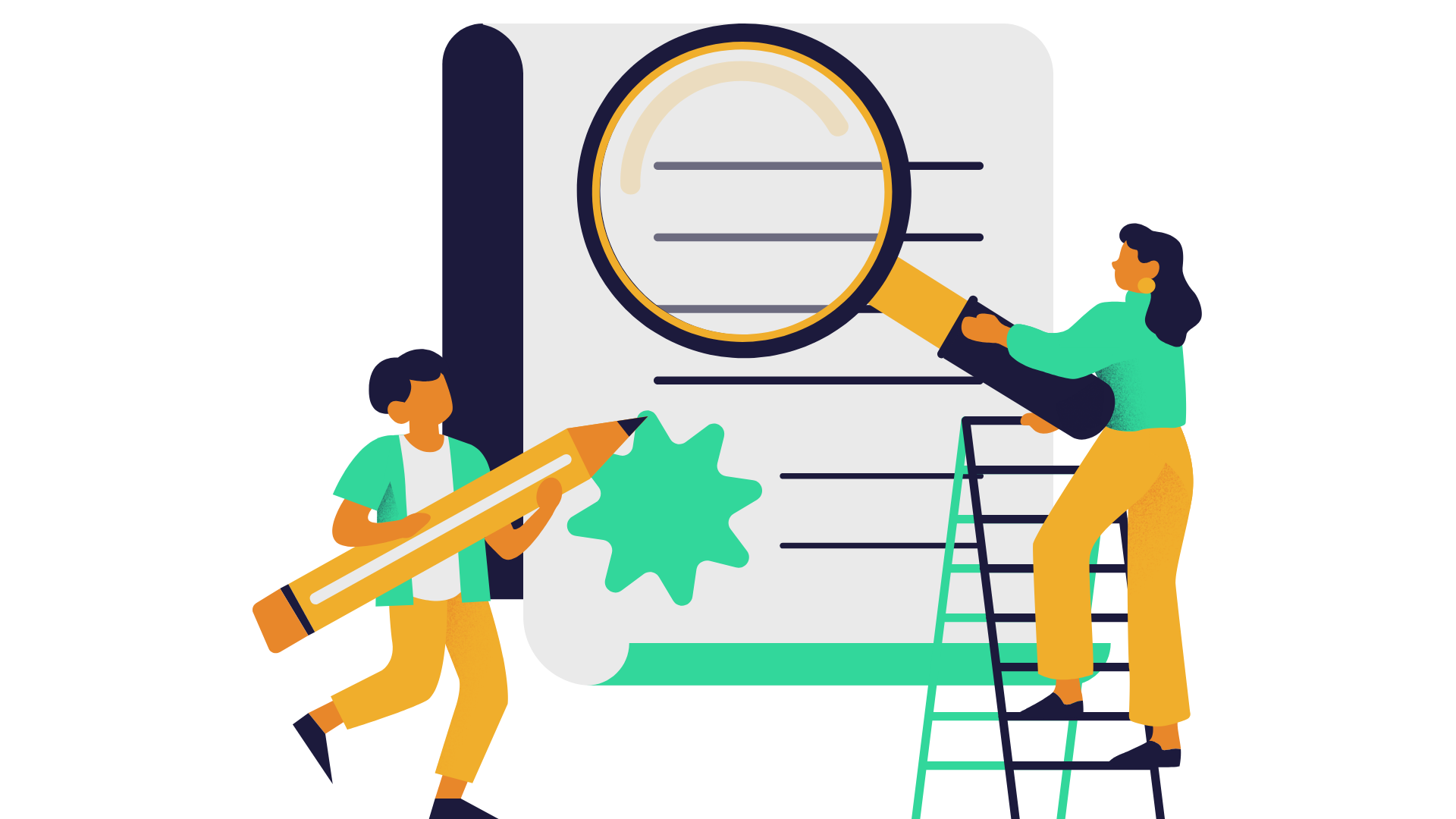 Introduction au marketing numérique
1.2 Identifier les principaux canaux et stratégies de marketing numérique
1.2.1 Principaux canaux de marketing numérique
Marketing par courriel : Le courrier électronique reste un canal puissant pour atteindre et entretenir les clients potentiels. Les MPME peuvent utiliser le marketing par courriel pour envoyer des bulletins d'information, des mises à jour de produits, des offres spéciales et des messages personnalisés à leurs abonnés.
Le marketing d'affiliation : Cette stratégie consiste à établir des partenariats avec des affiliés qui font la promotion de vos produits ou services en échange d'une commission. Il peut s'agir d'un moyen rentable d'élargir votre champ d'action et d'augmenter vos ventes.
Marketing d'influence : Collaborer avec des influenceurs des médias sociaux ou des experts du secteur peut aider les MPME à tirer parti de l'audience engagée de l'influenceur et à gagner en crédibilité dans leur créneau.
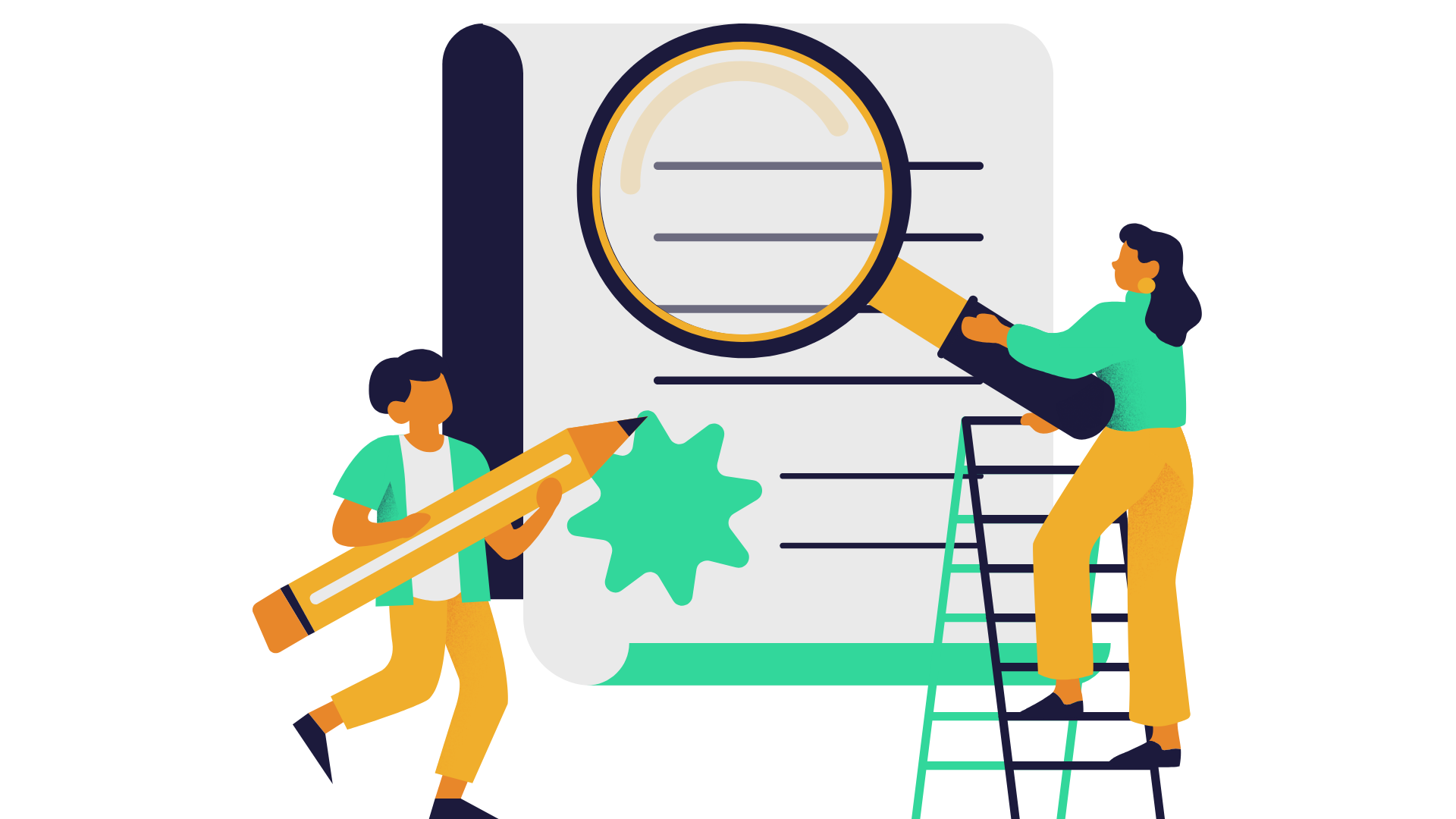 Introduction au marketing numérique
1.2 Identifier les principaux canaux et stratégies de marketing numérique
1.2.2 Stratégies de marketing numérique
Outre le choix des bons canaux, les MPME doivent formuler des stratégies de marketing numérique efficaces. Le choix de la stratégie dépend des objectifs de l'entreprise, du public cible et des ressources disponibles. Voici quelques stratégies clés de marketing numérique :
Stratégie de contenu : Élaborer un calendrier de contenu qui indique quel contenu sera créé, quand il sera publié et quel est le public cible. Le contenu doit être informatif, attrayant et aligné sur les intérêts et les problèmes du public.
Stratégie en matière de médias sociaux : Définissez vos objectifs en matière de médias sociaux, choisissez les plateformes adaptées à votre public et établissez un calendrier de publication. Engagez-vous auprès de vos followers, répondez aux commentaires et utilisez la publicité sur les médias sociaux pour étendre votre portée.
Stratégie de marketing par courriel : Segmentez votre liste d'adresses électroniques pour envoyer des messages personnalisés. Rédigez des lignes d'objet et un contenu convaincants qui encouragent les ouvertures, les clics et les conversions. Surveillez les performances de la campagne de courrier électronique et apportez des améliorations au fil du temps.
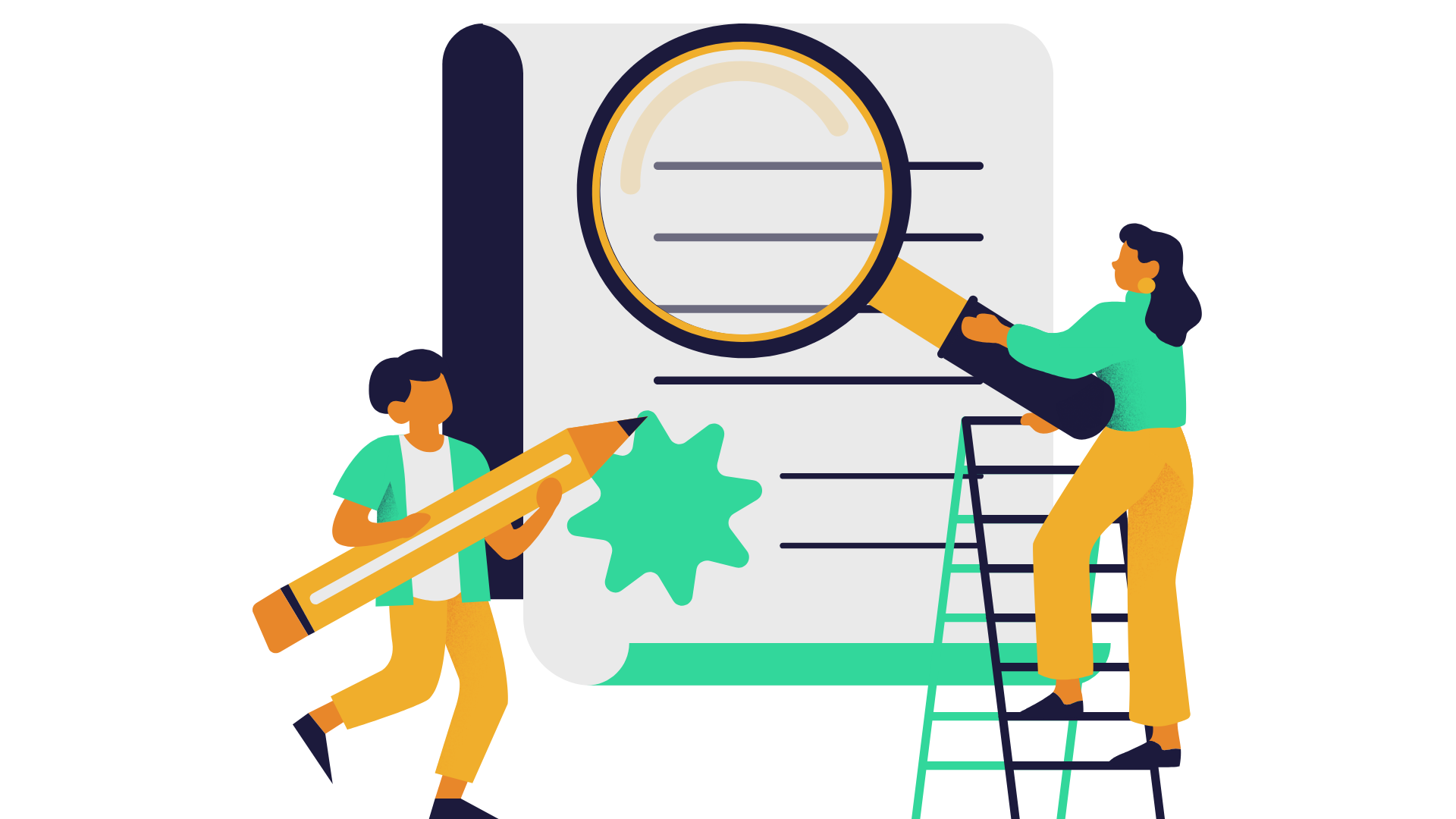 Introduction au marketing numérique
1.2 Identifier les principaux canaux et stratégies de marketing numérique
1.2.2 Stratégies de marketing numérique
Stratégie de référencement : Recherchez des mots-clés pertinents pour votre entreprise, optimisez le contenu de la page et créez des liens retour de haute qualité. Vérifiez régulièrement votre site web pour améliorer le référencement.
Stratégie de publicité payante : Fixez des objectifs clairs pour vos campagnes de publicité payante. Qu'il s'agisse d'augmenter le trafic sur le site web, de générer des prospects ou de stimuler les ventes, votre stratégie doit s'aligner sur vos objectifs.
Analyse et mesure : Mettez en œuvre des outils de suivi tels que Google Analytics pour contrôler les performances de vos efforts de marketing numérique. Analysez les données pour prendre des décisions éclairées et affiner vos stratégies.
En identifiant les principaux canaux et stratégies de marketing numérique qui répondent à leurs besoins spécifiques, les microentreprises et les PME peuvent maximiser leur présence en ligne, s'adresser efficacement à leur public cible et atteindre leurs objectifs commerciaux à l'ère numérique. Dans la prochaine section, nous étudierons le processus d'élaboration d'un plan de marketing numérique complet.
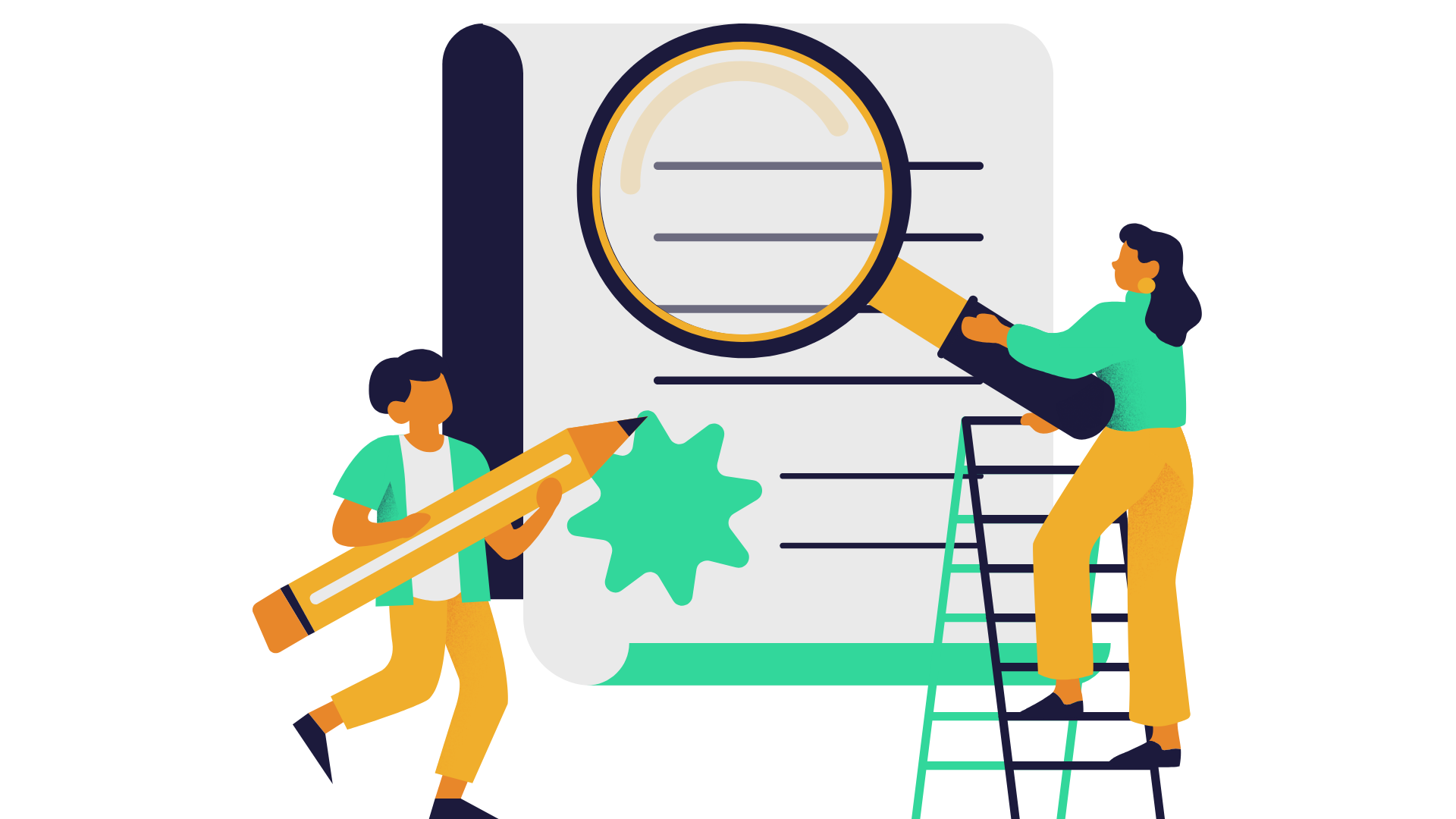 2. Élaborer une stratégie de marketing numérique
2.1 Définir les objectifs de l'entreprise et le public cible
2.1.1 Définition et évolution du marketing numérique
Avant de se lancer dans une campagne de marketing numérique, il est essentiel de définir des objectifs commerciaux clairs et mesurables. Ces objectifs servent de feuille de route et de repères pour la réussite. Pour les microentreprises et les PME, la définition d'objectifs peut aider à aligner les efforts de marketing numérique sur des objectifs commerciaux plus larges. Voici quelques objectifs commerciaux courants dans le contexte du marketing numérique :
Augmenter les ventes : C'est souvent l'objectif principal de nombreuses entreprises. Vous pouvez chercher à stimuler les ventes en ligne ou hors ligne, à augmenter la valeur moyenne des transactions ou à fidéliser les clients.
Générer des prospects : Si votre entreprise repose sur la génération de prospects, il est essentiel de fixer des objectifs pour acquérir un certain nombre de prospects de haute qualité par le biais des canaux numériques.
Augmenter le trafic sur le site web : Si votre site web est un élément clé de votre activité, l'augmentation de son trafic peut être un objectif. Il est important de préciser si vous ciblez les nouveaux visiteurs ou ceux qui reviennent.
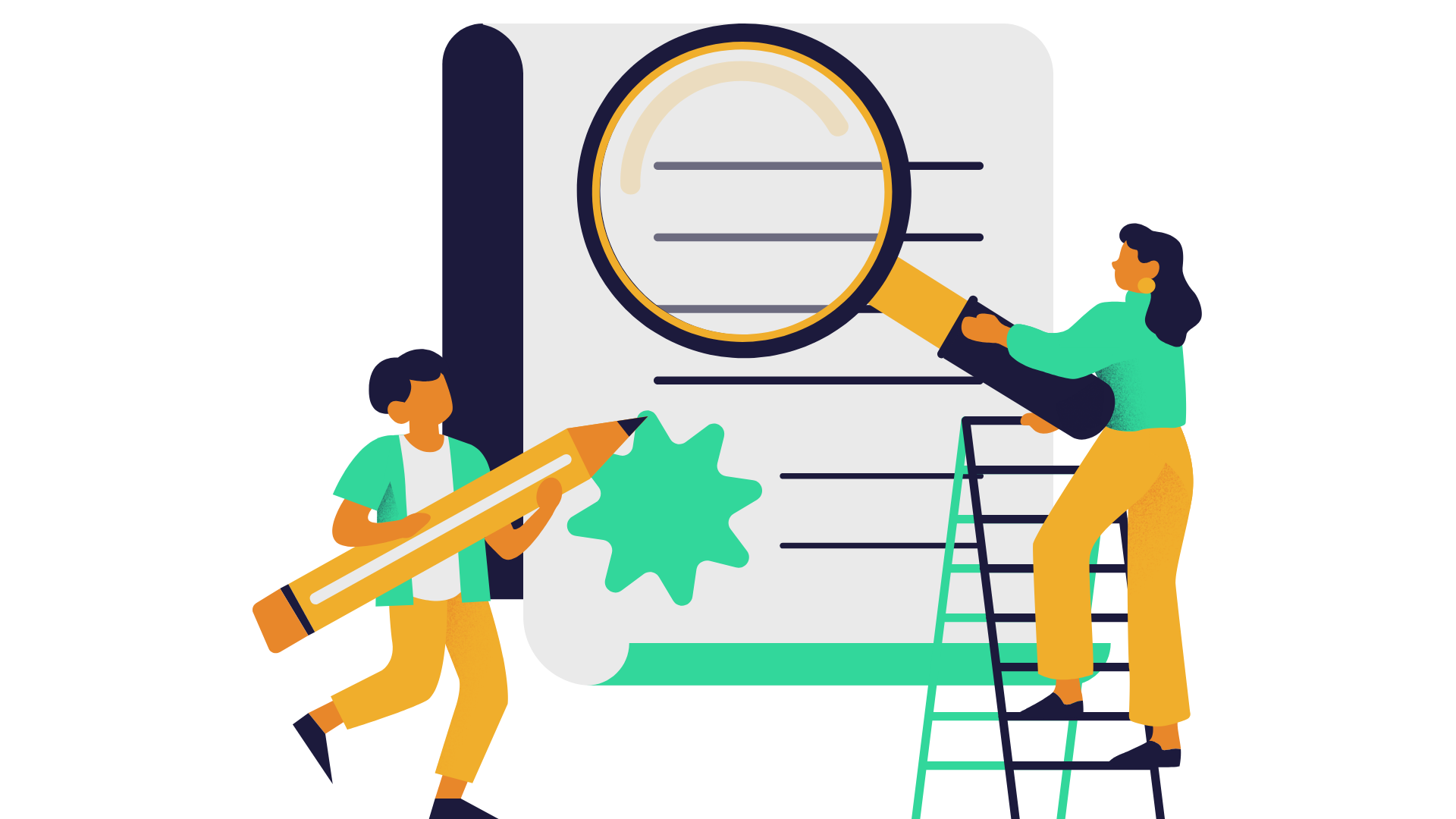 2. Élaborer une stratégie de marketing numérique
2.1 Définir les objectifs de l'entreprise et le public cible
2.1.1 Définition et évolution du marketing numérique
Renforcer la notoriété de la marque : Renforcer la reconnaissance de la marque et la confiance peut être un objectif précieux, en particulier pour les nouvelles entreprises ou celles qui pénètrent sur de nouveaux marchés.
Améliorer l'engagement des clients : L'augmentation des indicateurs d'engagement tels que les mentions "J'aime", les partages, les commentaires et les adeptes des médias sociaux peut être un objectif, en particulier pour les entreprises disposant d'une forte communauté en ligne.
Élargir la portée du marché : Si vous cherchez à pénétrer de nouveaux marchés géographiques ou démographiques, l'élargissement de votre marché peut être un objectif stratégique.
Réduire les coûts de marketing : L'utilisation efficace des ressources de marketing numérique et la réduction du coût par acquisition (CPA) ou du coût par clic (CPC) peuvent constituer un objectif de réduction des coûts.
Améliorer la fidélisation des clients : Favoriser la fidélité des clients existants et encourager les clients à revenir peut être un objectif qui améliore la rentabilité à long terme.
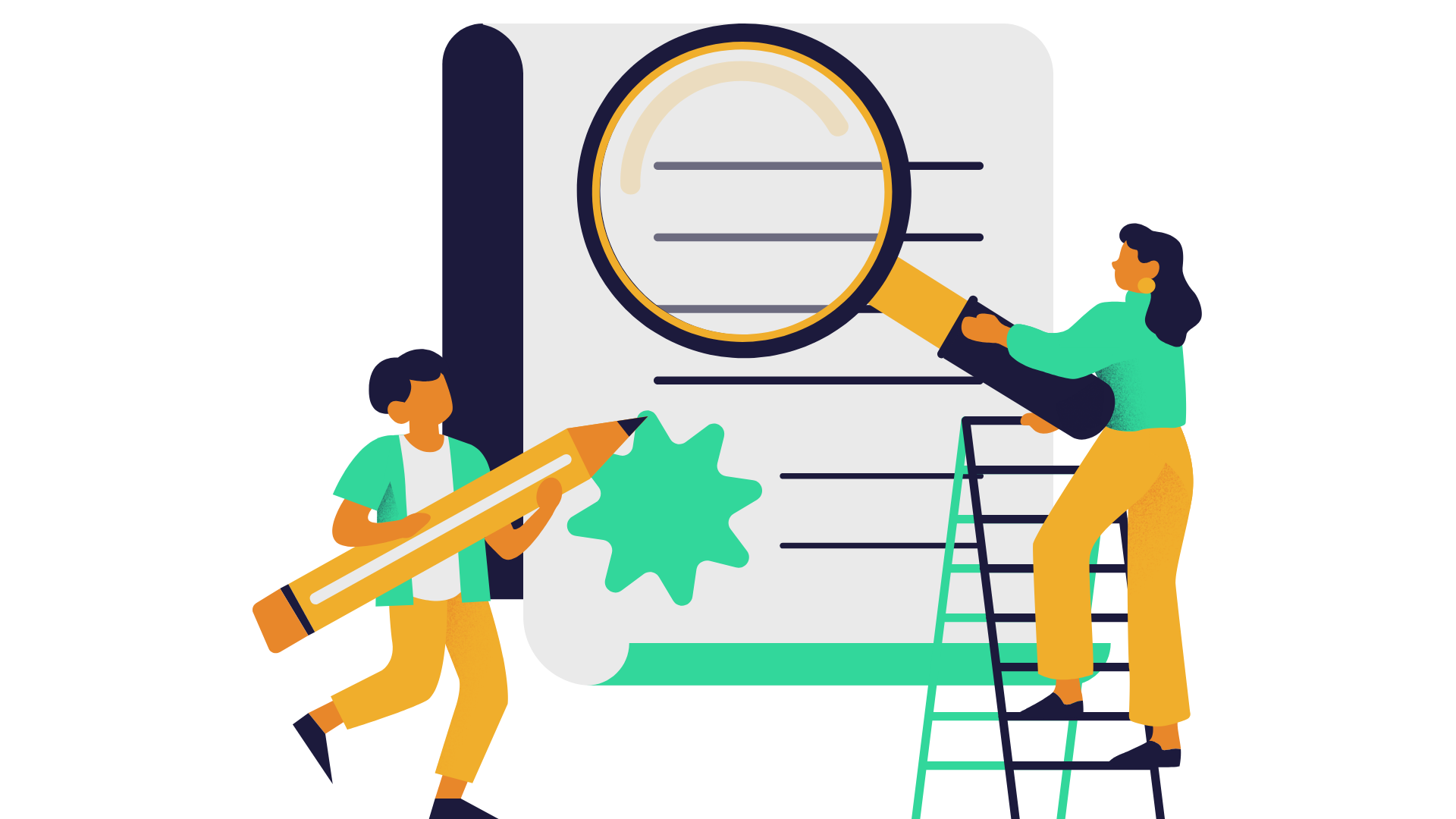 2. Élaborer une stratégie de marketing numérique
2.1 Définir les objectifs de l'entreprise et le public cible
2.1.2 Identifier le public cible
Une fois que vous avez défini vos objectifs commerciaux, l'étape suivante consiste à identifier et à comprendre votre public cible. Connaître son public est essentiel pour élaborer une stratégie de marketing numérique réussie. Les MPME doivent se demander qui sont leurs clients idéaux, ce qui les motive et comment elles peuvent répondre à leurs besoins. Voici comment procéder :

Segmentation du marché : Divisez votre public en segments sur la base de données démographiques (âge, sexe, localisation), psychographiques (intérêts, valeurs), comportementales (habitudes d'achat, activités en ligne) et d'autres facteurs pertinents.
Personnages d'acheteurs : Créez des profils d'acheteurs détaillés qui représentent vos clients idéaux. Ces personas comprennent des informations telles que l'âge, la profession, les points douloureux, les objectifs et les canaux de communication préférés.
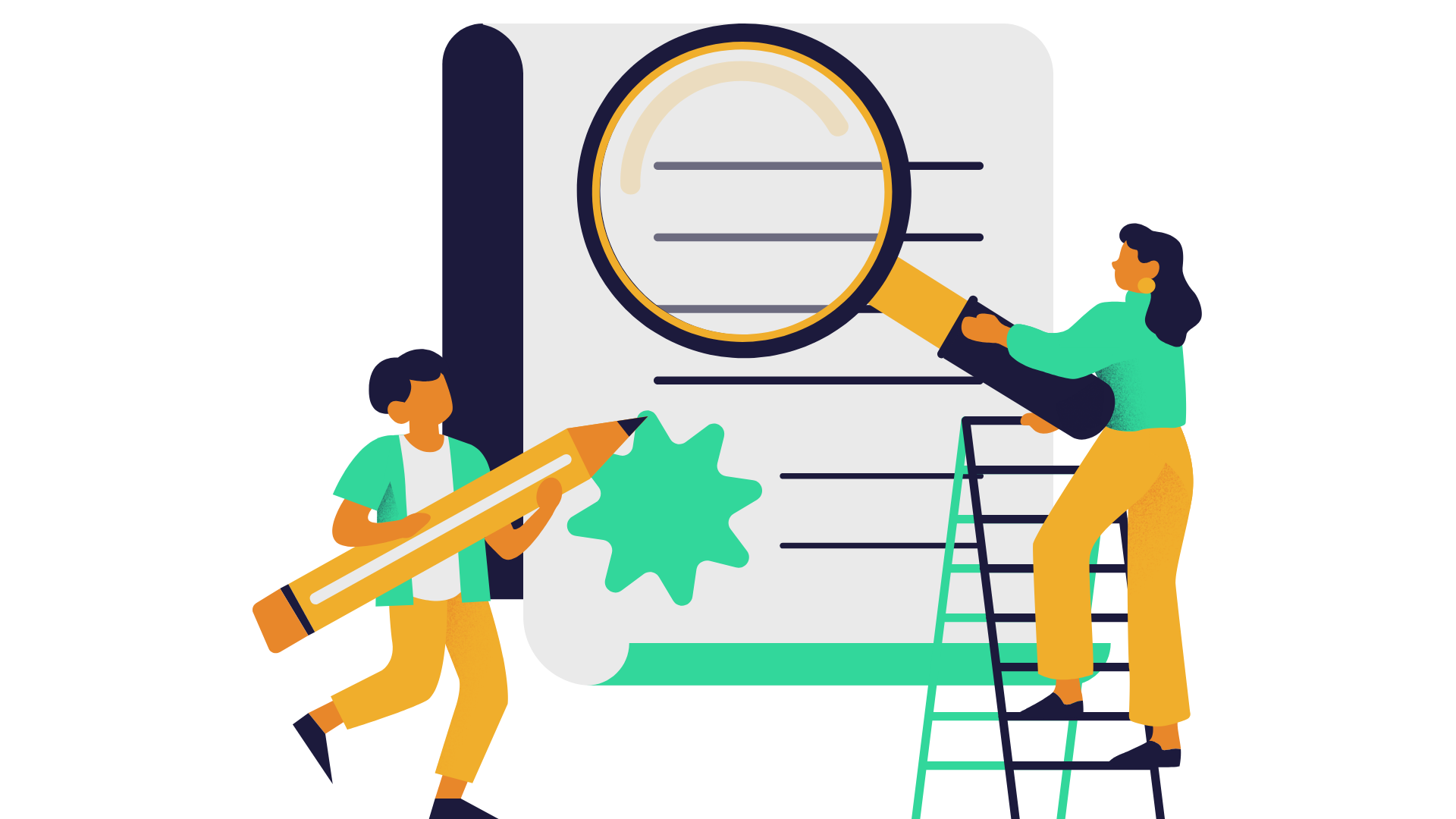 2. Élaborer une stratégie de marketing numérique
2.1 Définir les objectifs de l'entreprise et le public cible
2.1.2 Identifier le public cible
Études d'audience : Utilisez des outils d'étude de marché et d'analyse de données pour mieux comprendre le comportement de votre public. Surveillez les conversations sur les médias sociaux, menez des enquêtes et analysez le trafic sur votre site web.
Analyse des concurrents : Étudiez vos concurrents et leur clientèle. Identifiez les lacunes du marché ou les possibilités de servir des segments de clientèle mal desservis.
Proposition de valeur : Comprenez la valeur que vos produits ou services offrent à votre public. Comment répondent-ils aux problèmes de votre public ou à ses désirs ?
En définissant clairement vos objectifs commerciaux et en acquérant une connaissance approfondie de votre public cible, vous posez des bases solides pour élaborer une stratégie de marketing numérique qui trouve un écho auprès de vos clients et mène votre entreprise sur la voie du succès. Dans la section suivante, nous examinerons l'importance de réaliser une étude de marché et une analyse de la concurrence.
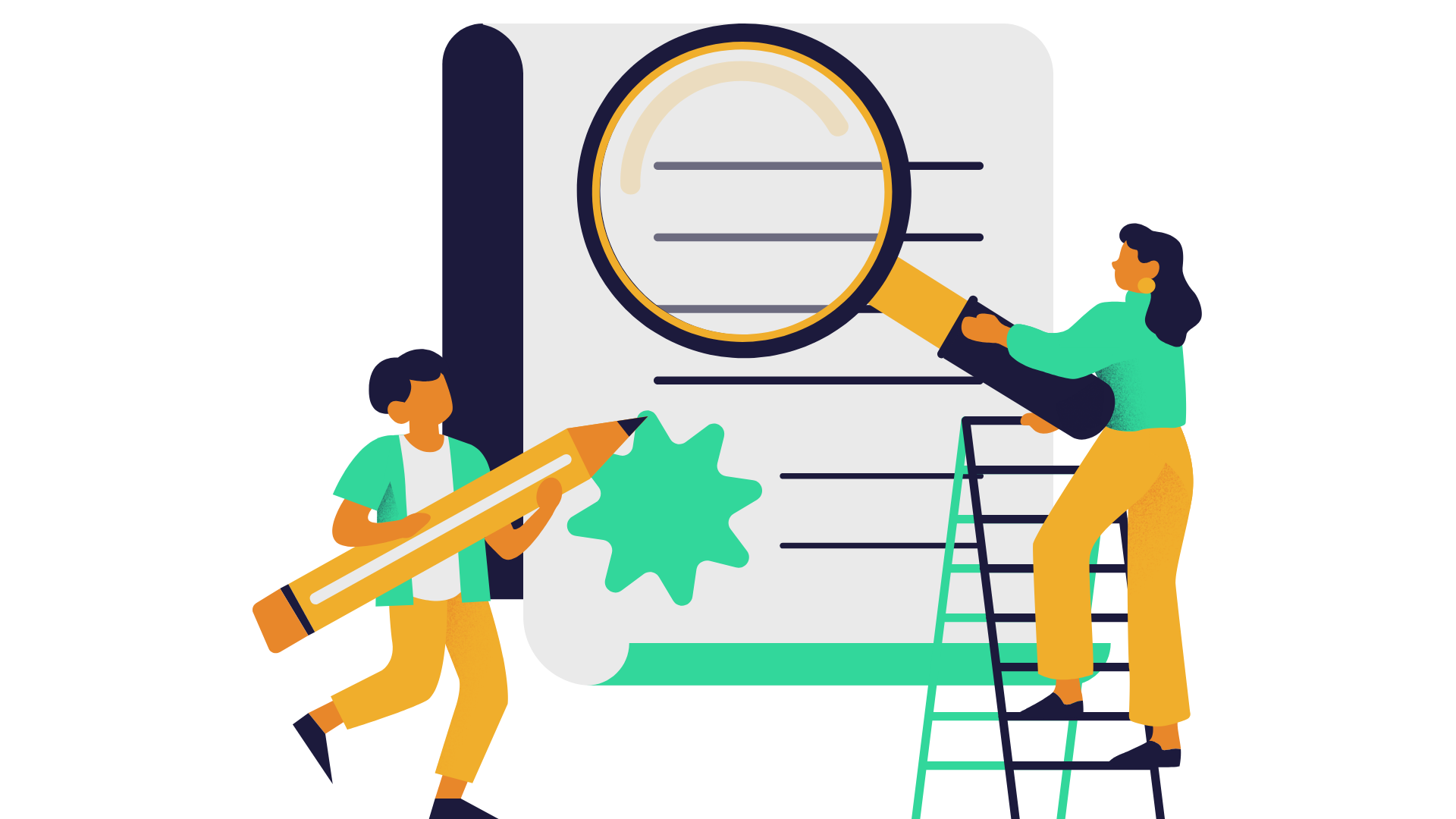 2. Élaborer une stratégie de marketing numérique
2.2 Élaborer un plan de marketing numérique complet
Dans la section 2.1, nous avons abordé les étapes essentielles que sont la définition des objectifs de l'entreprise et l'identification du public cible. Nous entrons à présent au cœur de l'élaboration d'une stratégie de marketing numérique : le développement d'un plan de marketing numérique complet. C'est dans cette section que vous réunirez tous les éléments afin de créer un plan structuré et réalisable pour votre microentreprise ou votre PME.
2.2.1 Les composantes d'un plan de marketing numérique
Un plan de marketing numérique bien structuré sert de feuille de route et décrit les stratégies et tactiques spécifiques que vous utiliserez pour atteindre vos objectifs commerciaux. Vous trouverez ci-dessous les principaux éléments d'un plan de marketing numérique complet :
Résumé : cette section donne un aperçu de l'ensemble du plan. Il s'agit d'un bref résumé des objectifs de votre entreprise, du public cible et des principales stratégies que vous mettrez en œuvre.
Analyse de la situation : Commencez par analyser vos efforts actuels en matière de marketing numérique et le paysage concurrentiel. Identifiez les forces, les faiblesses, les opportunités et les menaces (analyse SWOT) susceptibles d'affecter votre stratégie.
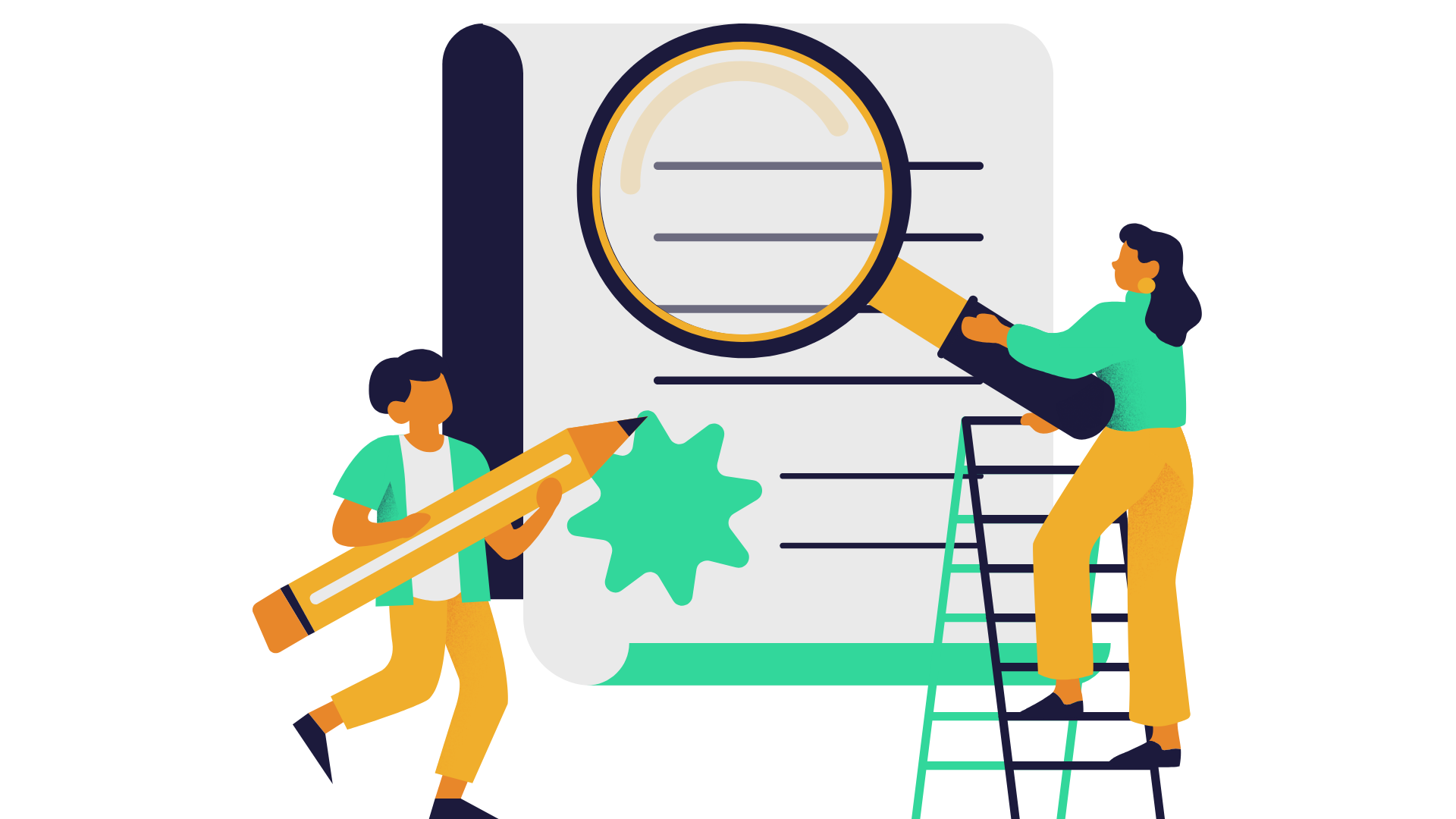 2. Élaborer une stratégie de marketing numérique
2.2 Élaborer un plan de marketing numérique complet
2.2.1 Les composantes d'un plan de marketing numérique

Objectifs de l'entreprise : Répétez les objectifs spécifiques, mesurables, réalisables, pertinents et limités dans le temps (SMART) que vous avez définis à la section 2.1. Indiquez clairement ce que vous souhaitez atteindre.
Public cible : Décrivez votre public cible en détail, y compris les personas d'acheteurs et les segments de marché. Comprenez leurs besoins, leurs préférences et leurs difficultés.
Analyse des concurrents : Fournir des informations sur les stratégies de marketing numérique de vos concurrents. Identifiez ce qui fonctionne pour eux et les possibilités de différenciation.
Stratégies de marketing numérique : Décrivez les stratégies de haut niveau que vous utiliserez pour atteindre vos objectifs. Il peut s'agir de marketing de contenu, de marketing des médias sociaux, de marketing par courriel, de référencement, de publicité payante, etc.
Tactiques et canaux : Pour chaque stratégie, précisez les tactiques et les canaux numériques que vous utiliserez. Par exemple, si le marketing de contenu est une stratégie, détaillez les types de contenu (articles de blog, vidéos, infographies) et les plateformes (site web, médias sociaux) que vous utiliserez.
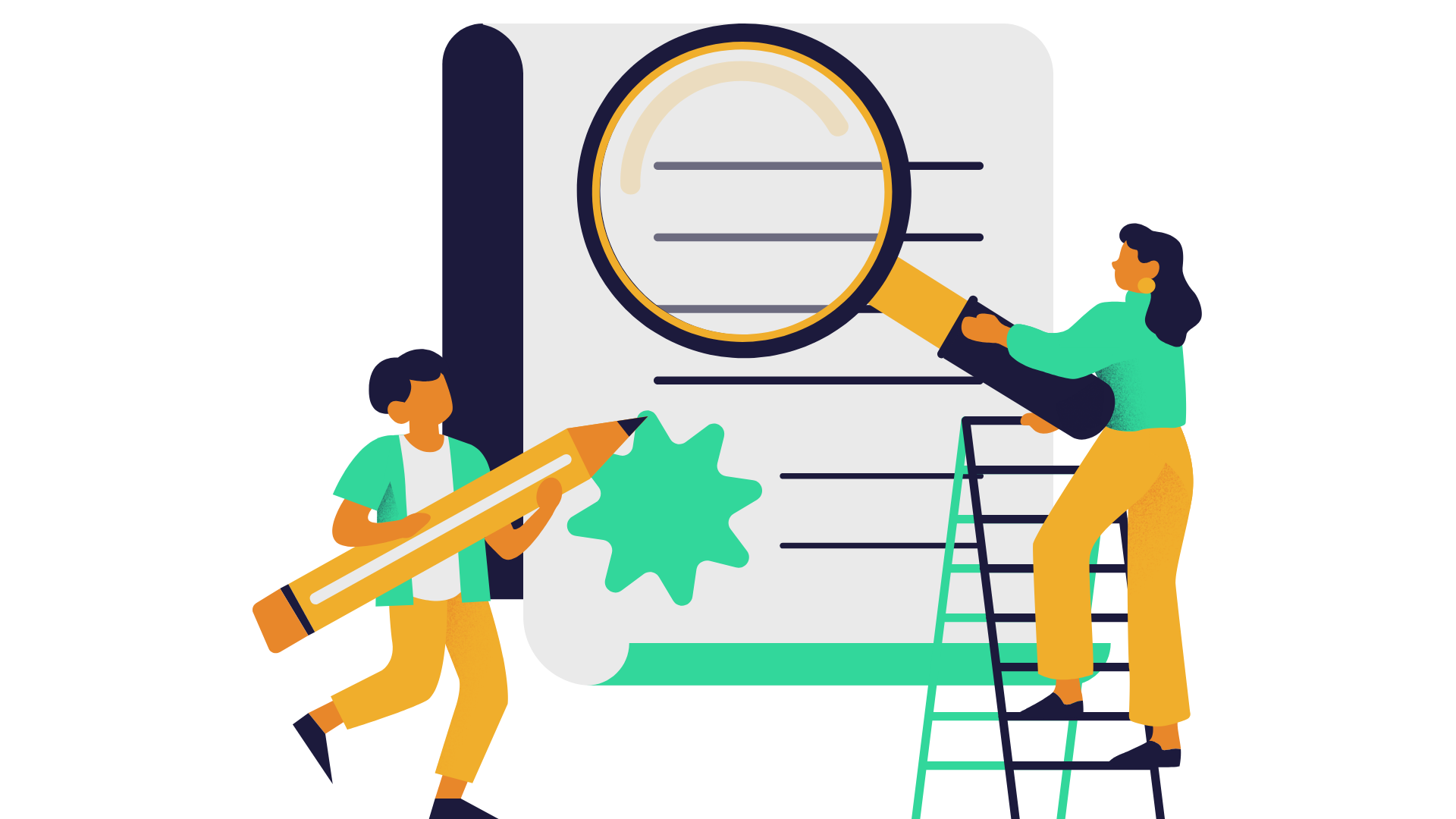 2. Élaborer une stratégie de marketing numérique
2.2 Élaborer un plan de marketing numérique complet
2.2.1 Les composantes d'un plan de marketing numérique
Budget et ressources : Déterminez le budget nécessaire à vos efforts de marketing numérique. Incluez les coûts de la publicité, des logiciels, du personnel et de toute autre ressource. Veillez à ce que votre budget corresponde à vos objectifs.
Calendrier : Créez un calendrier qui précise le moment où chaque tactique et campagne sera mise en œuvre. Il permet de s'assurer que vos efforts sont bien rythmés et coordonnés.
Indicateurs clés de performance (ICP) : Définissez les indicateurs que vous utiliserez pour mesurer votre succès. Il peut s'agir du trafic sur le site web, des taux de conversion, des taux de clics (CTR), du retour sur investissement (ROI), etc.
Suivi et rapports : Décrivez comment vous allez contrôler et rendre compte de vos efforts en matière de marketing numérique. Identifiez les outils et les processus que vous utiliserez pour suivre les progrès et procéder à des ajustements en fonction des données.
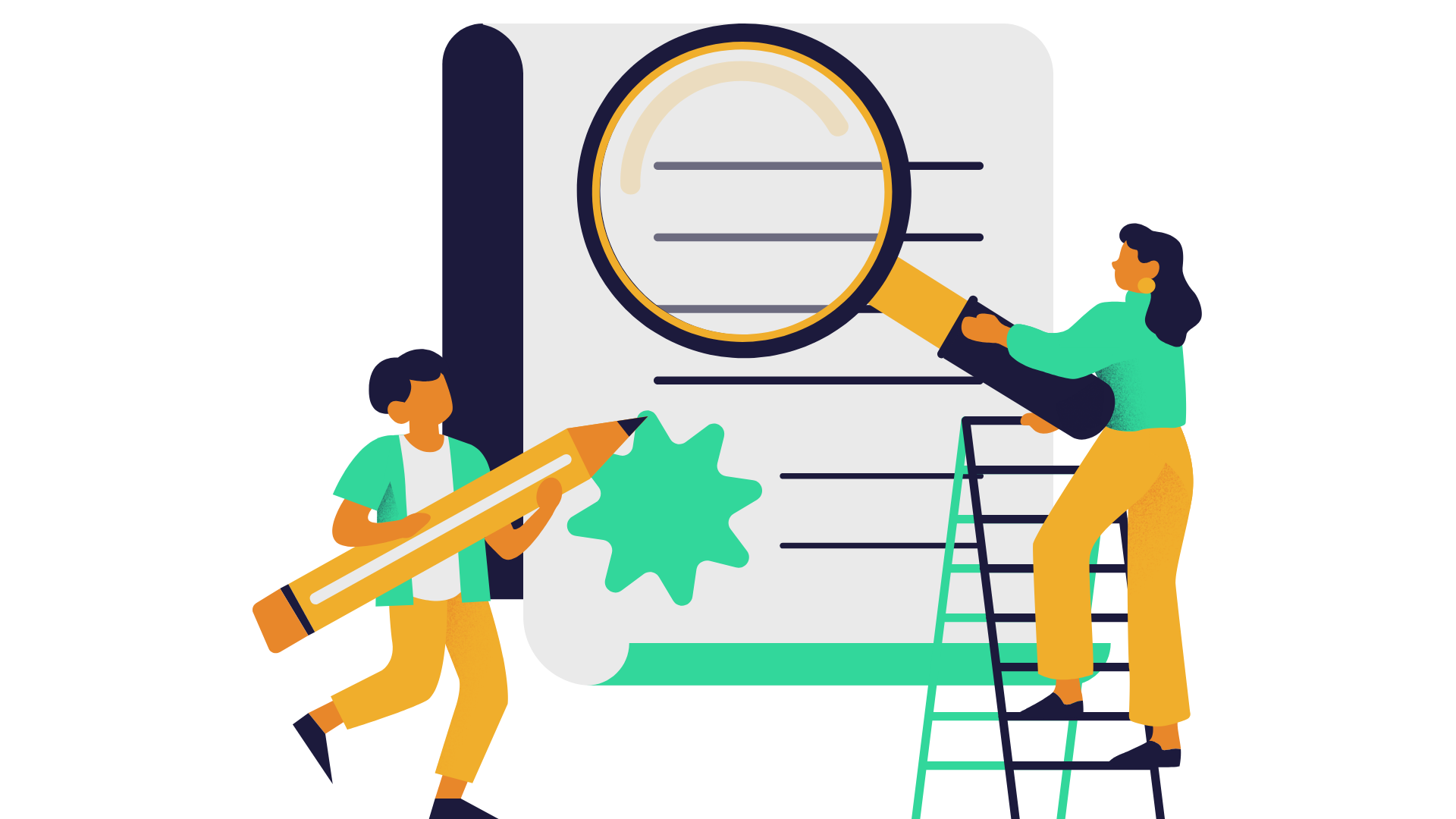 2. Élaborer une stratégie de marketing numérique
2.2 Élaborer un plan de marketing numérique complet
2.2.2 Adapter votre plan aux MPME
Pour les microentreprises et les PME, il est essentiel de reconnaître que les ressources, y compris le temps et le budget, peuvent être plus limitées que celles des grandes entreprises. Par conséquent, votre plan de marketing numérique doit être pratique et axé sur des stratégies à fort impact. Tenez compte des éléments suivants lors de l'élaboration de votre plan :
Établissement de priorités : Concentrez-vous sur les stratégies et les tactiques qui correspondent le mieux à vos objectifs commerciaux. Soyez sélectif et donnez la priorité à celles dont le retour sur investissement potentiel est le plus élevé.
Allocation des ressources : Répartissez vos ressources de manière efficace. Envisagez d'externaliser certaines tâches si cela s'avère plus rentable que d'embaucher en interne.
Flexibilité : Les PME ont souvent l'avantage d'être plus agiles. Soyez prêt à adapter votre plan en fonction des résultats en temps réel et de l'évolution du marché.
Formation : Investissez dans la formation et le perfectionnement de votre équipe afin de vous assurer qu'elle possède les compétences nécessaires en matière de marketing numérique pour mettre en œuvre le plan de manière efficace.
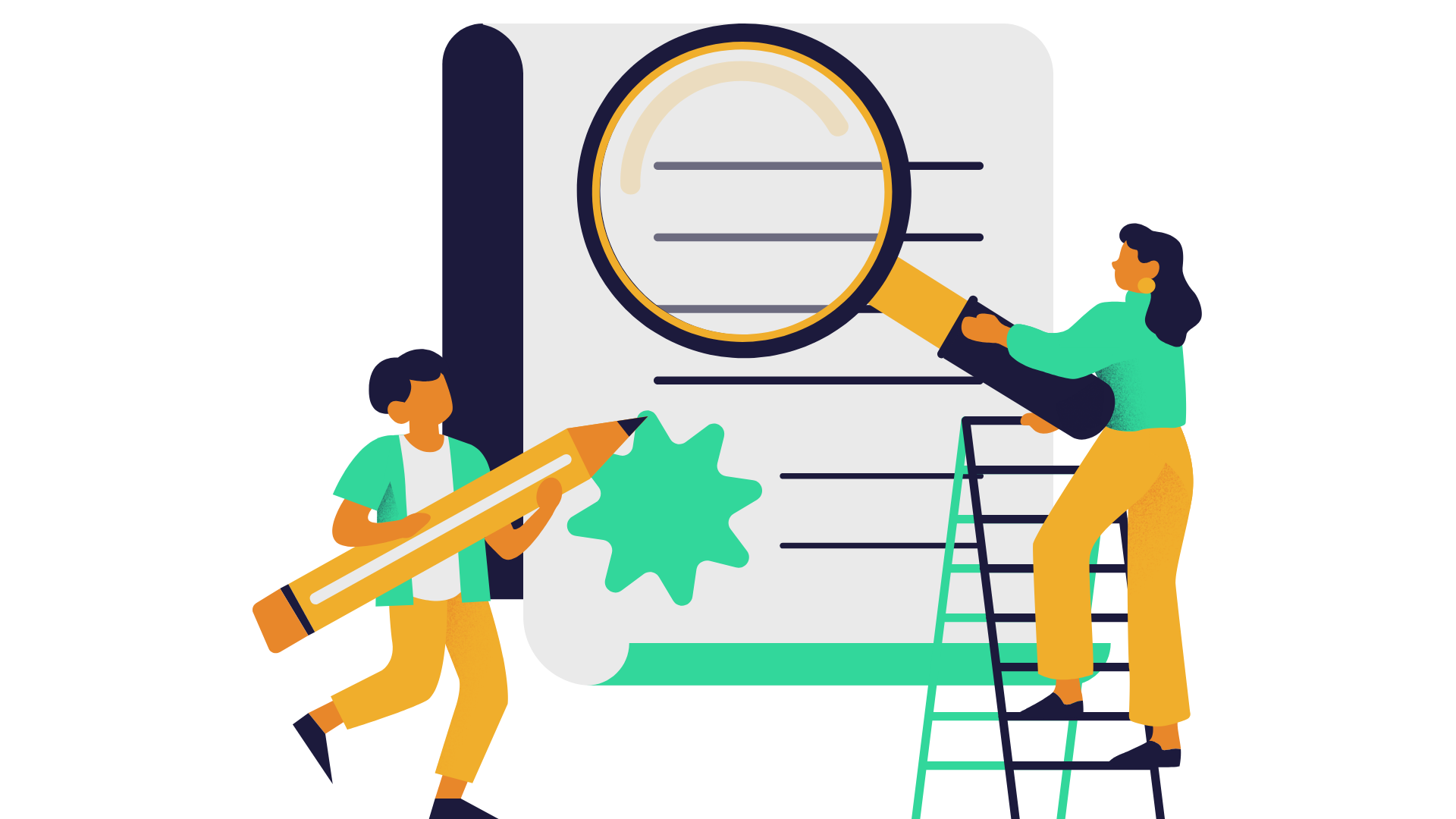 3. Optimiser la présence en ligne
3.1 Mise en œuvre de techniques efficaces d'optimisation des moteurs de recherche (SEO)
Dans le paysage numérique, il est essentiel pour les microentreprises et les PME d'avoir une forte présence en ligne. Pour y parvenir, il est primordial d'optimiser votre contenu en ligne pour les moteurs de recherche. Cette section aborde les principes fondamentaux de l'optimisation des moteurs de recherche (SEO) et explique comment mettre en œuvre des techniques efficaces pour améliorer la visibilité de votre site web sur les pages de résultats des moteurs de recherche (SERP).
3.1.1 Comprendre l'optimisation des moteurs de recherche (SEO)
Avant de se plonger dans des techniques de référencement spécifiques, il est essentiel de comprendre les principes fondamentaux du référencement :
Mots-clés : Les mots-clés sont les mots ou les phrases que les utilisateurs saisissent dans les moteurs de recherche pour trouver des informations. Une recherche efficace de mots-clés est la pierre angulaire du référencement. Elle consiste à identifier les mots-clés pertinents pour votre entreprise et votre public cible.
Référencement sur la page : Il s'agit d'optimiser des pages web individuelles pour qu'elles soient mieux classées et obtiennent un trafic plus important dans les moteurs de recherche. Il s'agit d'optimiser le contenu, les balises méta, les titres et les images.
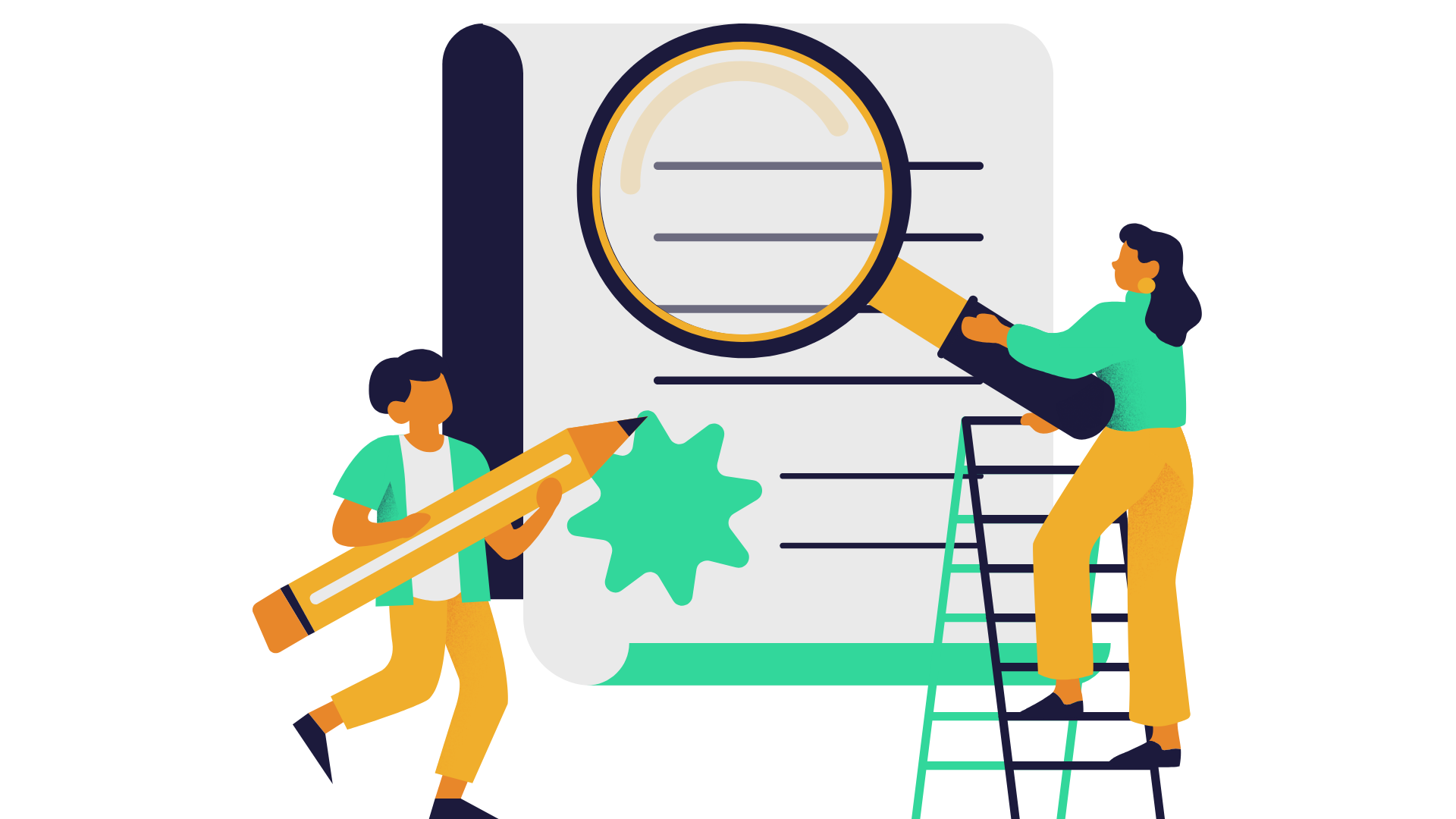 3. Optimiser la présence en ligne
3.1 Mise en œuvre de techniques efficaces d'optimisation des moteurs de recherche (SEO)
3.1.1 Comprendre l'optimisation des moteurs de recherche (SEO)

Référencement hors page : Le référencement hors page fait référence aux actions entreprises en dehors de votre site web pour influencer votre classement dans les pages de résultats des moteurs de recherche. Il s'agit souvent de créer des liens de retour de haute qualité à partir de sites web réputés.
Référencement technique : Cet aspect se concentre sur les éléments techniques de votre site web, tels que la vitesse du site, la convivialité pour les mobiles et la garantie que les robots des moteurs de recherche peuvent accéder à votre contenu et l'indexer.
Qualité du contenu : un contenu pertinent et de haute qualité est au cœur du référencement. Les moteurs de recherche visent à fournir aux utilisateurs des informations précieuses, c'est pourquoi il est essentiel de créer un contenu informatif et attrayant.
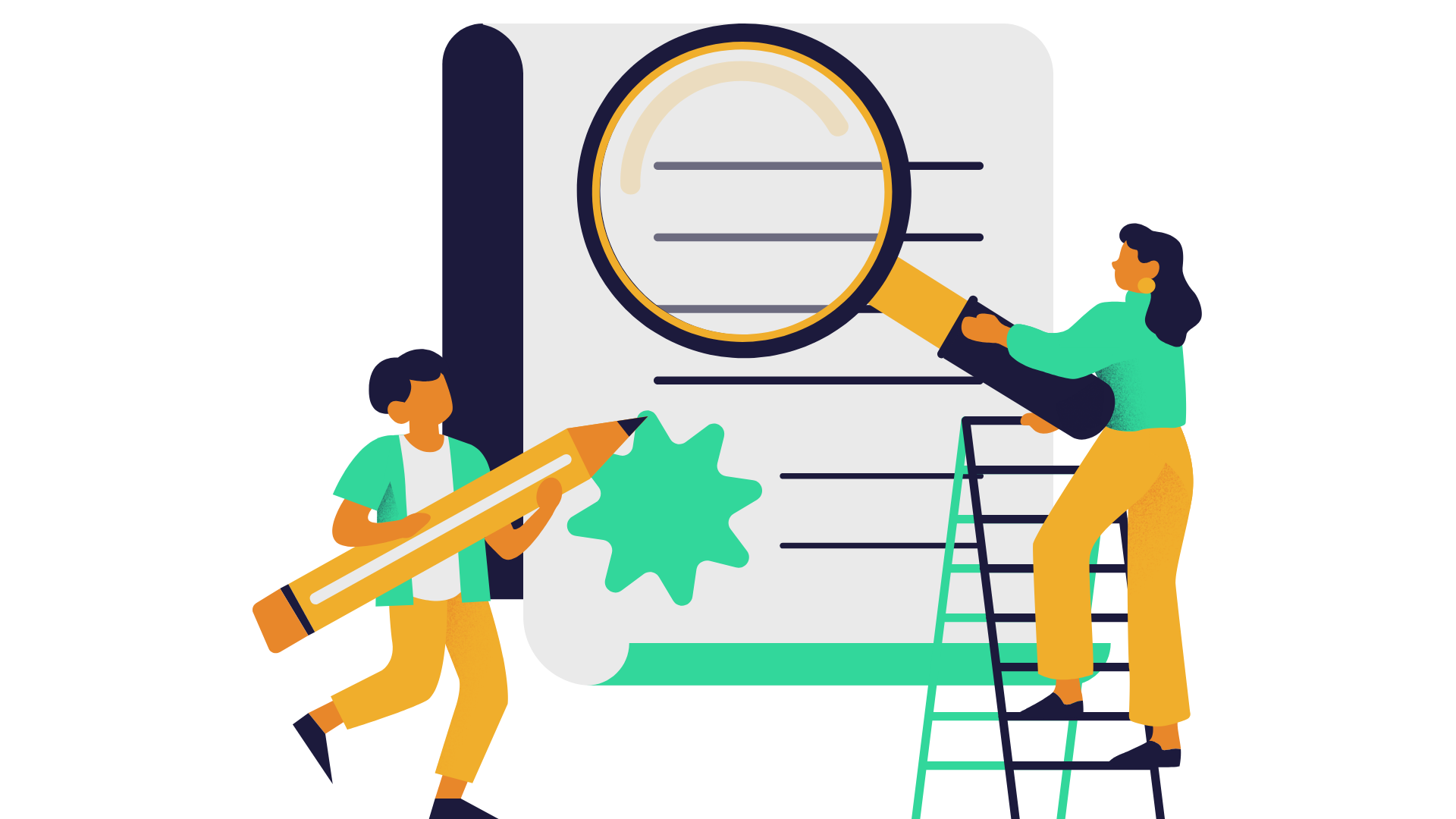 3. Optimiser la présence en ligne
3.1 Mise en œuvre de techniques efficaces d'optimisation des moteurs de recherche (SEO)
3.1.2 Techniques clés de référencement pour les PME
Examinons maintenant quelques techniques clés de référencement que les microentreprises et les PME peuvent mettre en œuvre pour améliorer leur présence en ligne :
Recherche de mots-clés : Commencez par effectuer une recherche approfondie de mots-clés afin d'identifier les expressions que vos clients potentiels utilisent pour rechercher des produits ou des services comme les vôtres. Utilisez des outils de recherche de mots clés pour découvrir des mots clés pertinents avec un volume de recherche moyen à élevé et une faible concurrence.
Optimisation des pages : Optimisez les pages de votre site web en incorporant les mots-clés cibles de manière naturelle dans les titres, les en-têtes et le contenu. Veillez à ce que les balises méta (méta titres et descriptions) soient convaincantes et comprennent des mots clés.
Contenu de haute qualité : Créez un contenu utile et informatif qui réponde aux besoins et aux questions de votre public cible. Mettez régulièrement votre contenu à jour pour qu'il reste frais et pertinent.
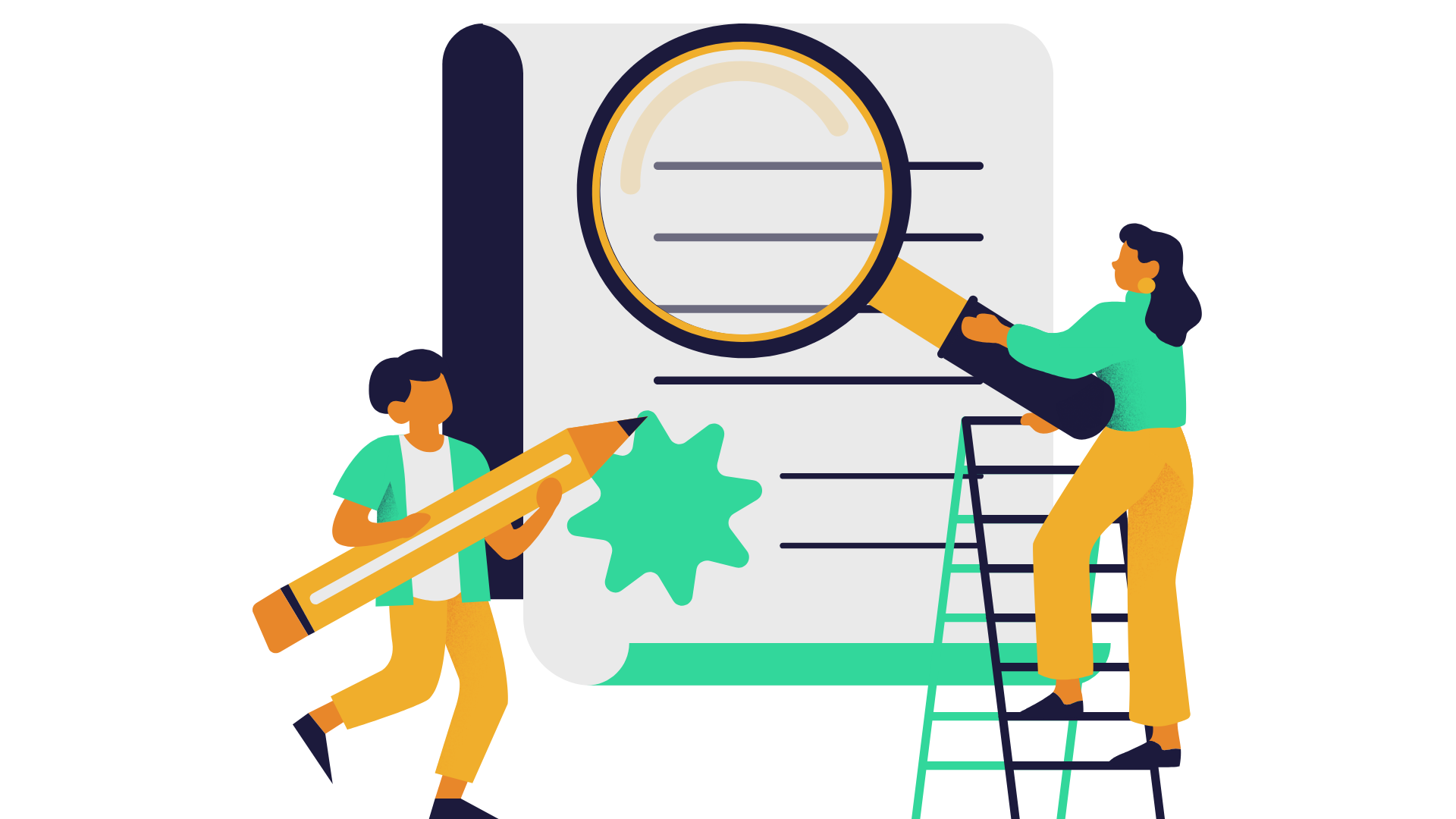 3. Optimiser la présence en ligne
3.1 Mise en œuvre de techniques efficaces d'optimisation des moteurs de recherche (SEO)
3.1.2 Techniques clés de référencement pour les PME

Optimisation mobile : Compte tenu de l'utilisation croissante des appareils mobiles pour la navigation sur le web, veillez à ce que votre site web soit adapté aux mobiles. Google récompense les sites web adaptés aux mobiles en leur accordant un meilleur classement dans les moteurs de recherche.
Référencement local : Si vous avez un magasin physique ou si vous desservez une zone géographique spécifique, optimisez votre référencement local. Il s'agit notamment de créer et d'optimiser votre fiche Google My Business et d'encourager les clients à donner leur avis.
Création de liens : Créez des liens de retour de haute qualité à partir de sites web faisant autorité dans votre secteur. L'envoi de visiteurs, la sensibilisation et la création de contenu partageable peuvent contribuer à attirer des liens de retour de grande valeur.
Référencement technique : Effectuez régulièrement des audits techniques de votre site web afin d'identifier et de résoudre les problèmes tels que les liens brisés, les temps de chargement des pages et les erreurs d'indexation.
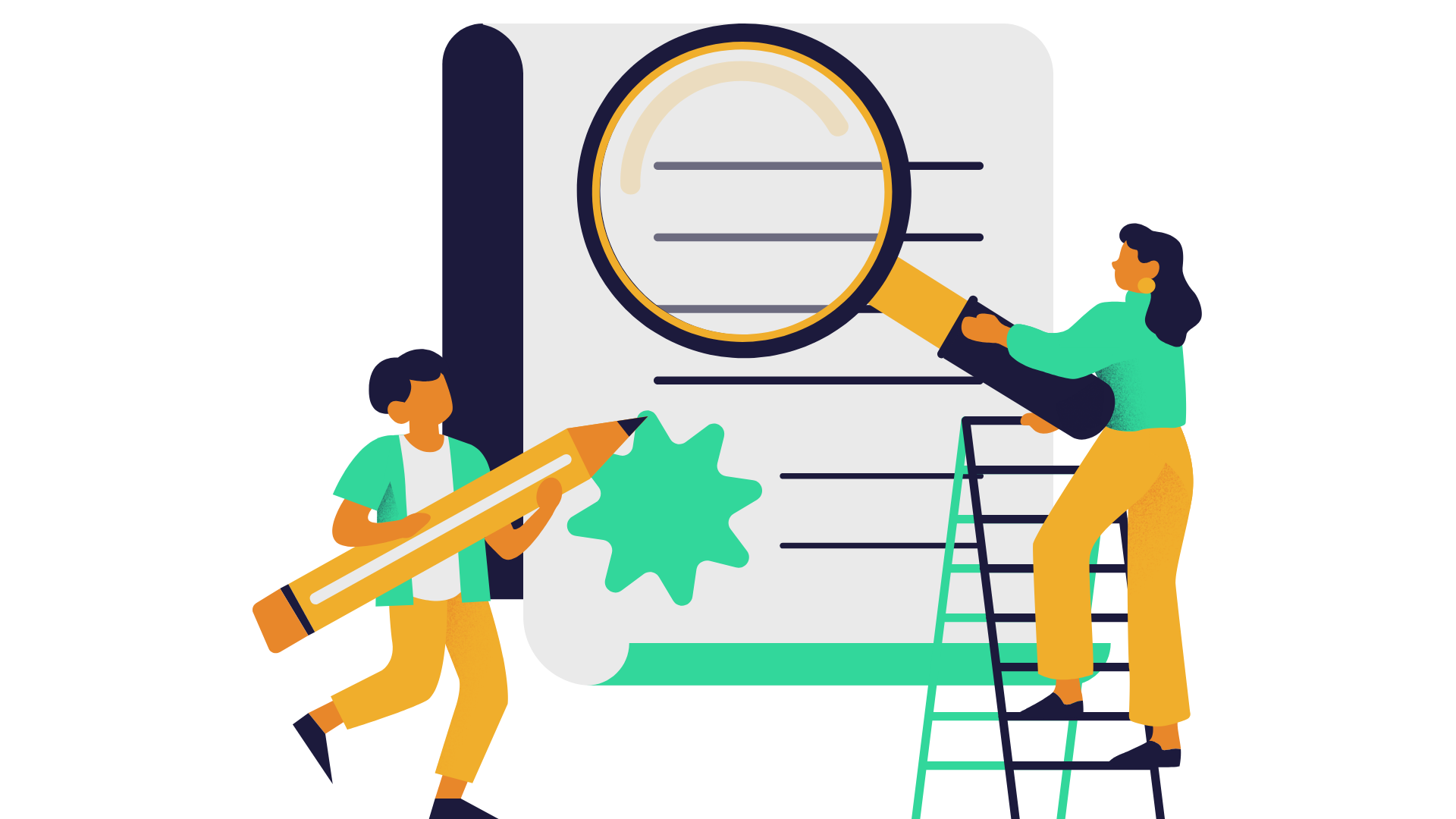 3. Optimiser la présence en ligne
3.1 Mise en œuvre de techniques efficaces d'optimisation des moteurs de recherche (SEO)
3.1.2 Techniques clés de référencement pour les PME
Expérience utilisateur (UX) : Un site web convivial améliore non seulement le référencement, mais aussi la satisfaction des utilisateurs. Veillez à ce que votre site soit facile à naviguer, qu'il se charge rapidement et qu'il offre une expérience transparente.
Analyse et suivi : Mettez en œuvre des outils d'analyse web tels que Google Analytics pour suivre les performances de votre site web. Surveillez régulièrement votre classement, votre trafic et le comportement des utilisateurs afin de prendre des décisions fondées sur des données.
Signaux sociaux : Engagez-vous auprès de votre public sur les plateformes de médias sociaux. Bien que les signaux sociaux eux-mêmes n'aient pas d'impact direct sur le classement, ils peuvent accroître la visibilité de la marque et générer du trafic vers votre site.
En mettant en œuvre ces techniques de référencement, les microentreprises et les PME peuvent améliorer leur visibilité en ligne, attirer davantage de trafic organique et être compétitives dans le paysage numérique. Dans la prochaine section, nous verrons comment utiliser les plateformes de médias sociaux pour renforcer la marque et l'engagement, afin d'améliorer encore votre présence en ligne.
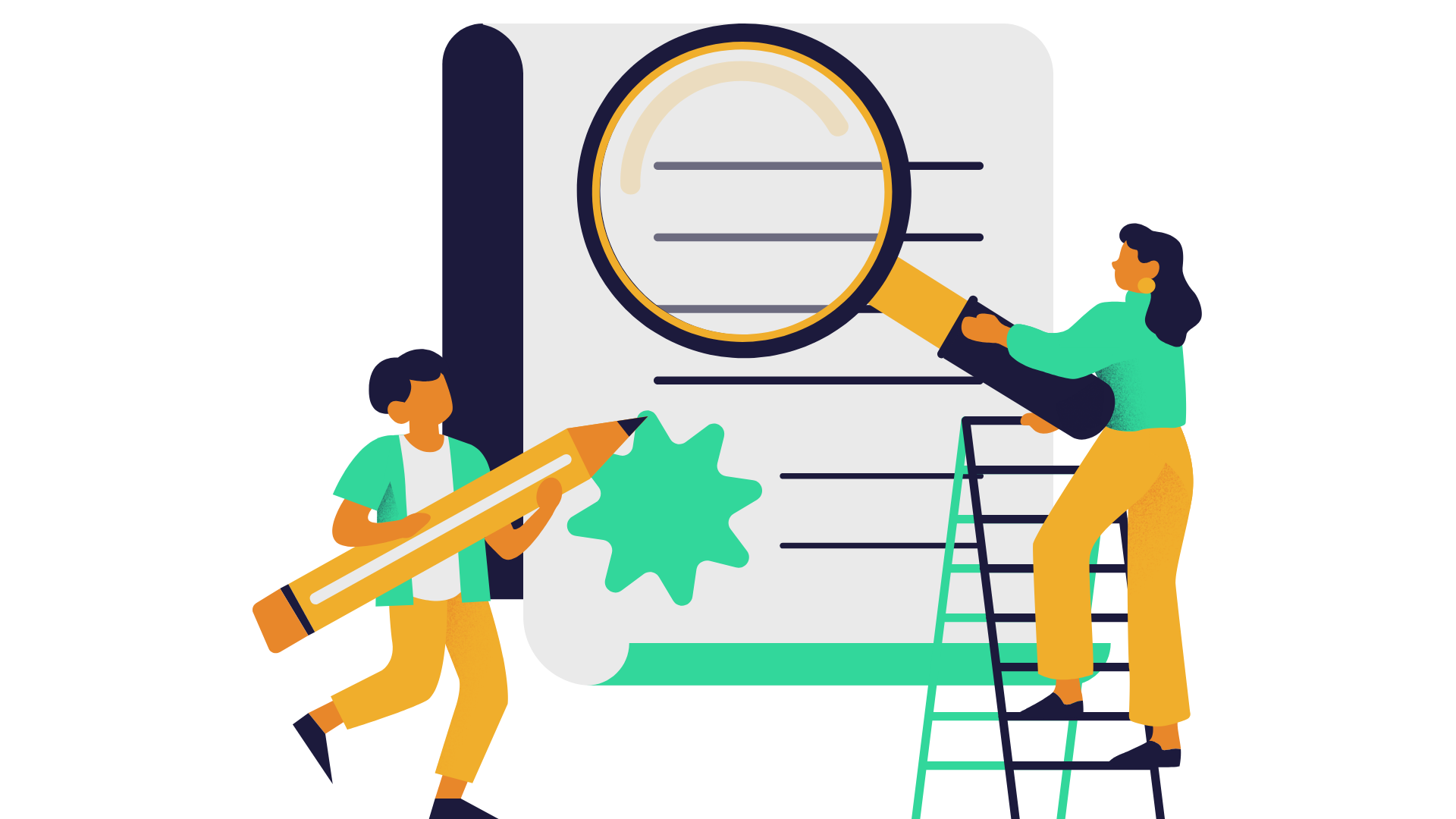 3. Optimiser la présence en ligne
3.2 Utilisation des plateformes de médias sociaux pour la construction de la marque et l'engagement
À l'ère du numérique, les médias sociaux sont devenus un outil puissant pour les entreprises de toutes tailles, y compris les microentreprises et les PME, afin de renforcer leur image de marque, de s'engager auprès de leur public et de développer leur présence en ligne. Cette section explore les stratégies permettant d'utiliser efficacement les plateformes de médias sociaux afin d'améliorer la visibilité de votre marque et d'établir un dialogue avec votre public cible.
3.2.1 L'importance des médias sociaux dans la présence en ligne
Il est essentiel de comprendre l'importance des médias sociaux pour votre présence en ligne. Les plateformes de médias sociaux offrent de nombreux avantages aux entreprises :
Visibilité accrue de la marque : Les plateformes de médias sociaux donnent accès à une base d'utilisateurs vaste et diversifiée. L'exploitation de ces plateformes peut accroître considérablement la visibilité de votre marque.
Engagement du public : Les médias sociaux vous permettent de dialoguer directement avec votre public par le biais de commentaires, de likes, de partages et de messages directs. Cet engagement crée un sentiment de communauté et de confiance.
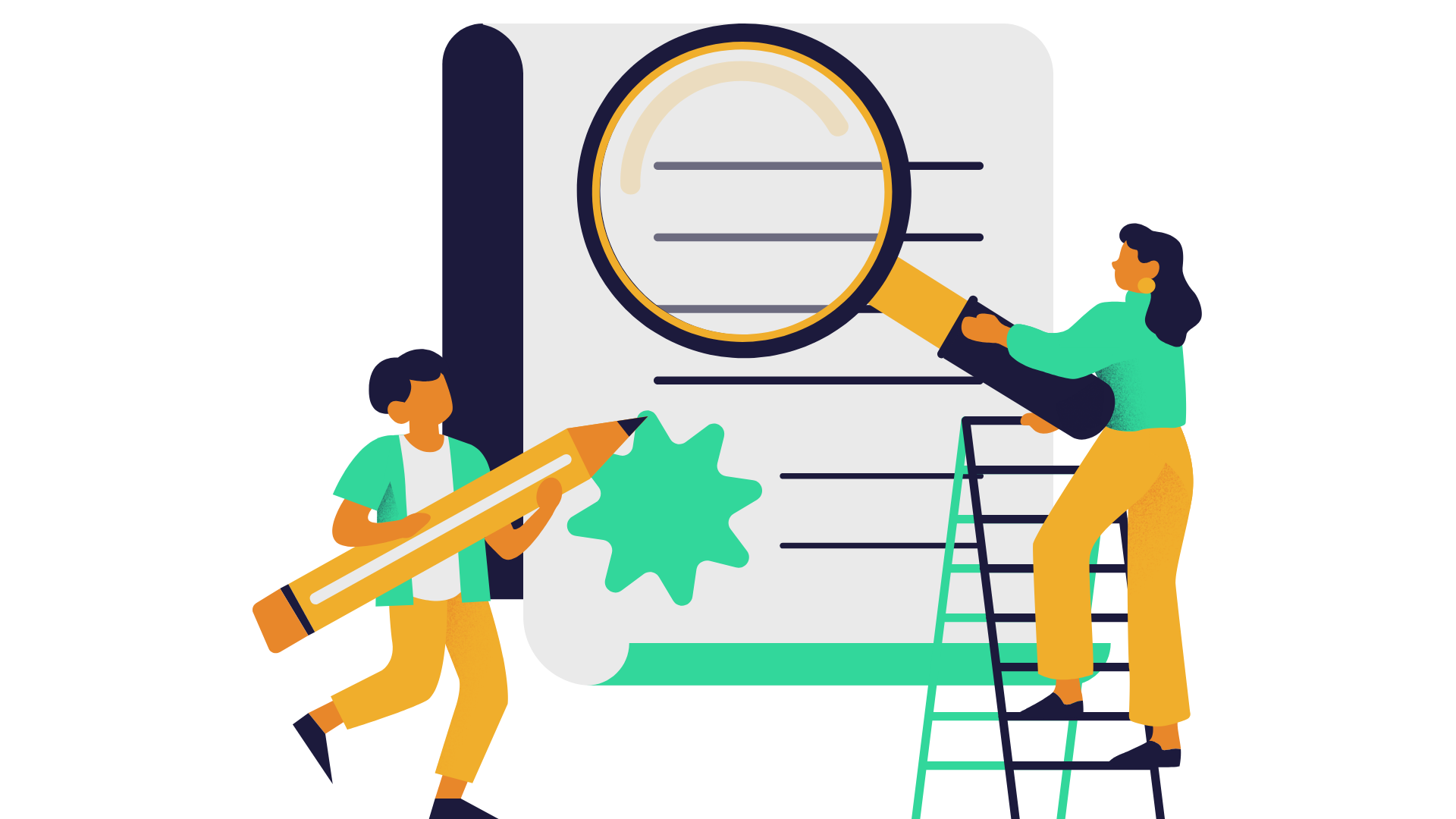 3. Optimiser la présence en ligne
3.2 Utiliser les plateformes de médias sociaux pour développer la marque et susciter l'engagement
3.2.1 L'importance des médias sociaux dans la présence en ligne
Connaissance du client : Les médias sociaux fournissent des données précieuses sur le comportement et les préférences des utilisateurs. L'analyse de ces données peut vous aider à affiner vos stratégies de marketing.
Un marketing rentable : Comparé à la publicité traditionnelle, le marketing des médias sociaux est souvent plus rentable, ce qui le rend accessible aux entreprises de toutes tailles.
3.2.2 Élaborer une stratégie pour les médias sociaux
Pour utiliser efficacement les médias sociaux dans le cadre de la création d'une marque et de l'engagement, vous devez élaborer une stratégie bien définie en matière de médias sociaux :
Identifiez vos objectifs : Déterminez les objectifs spécifiques de votre utilisation des médias sociaux. Cherchez-vous à accroître la notoriété de votre marque, à augmenter le trafic sur votre site web, à générer des prospects ou à fournir une assistance à la clientèle ?
Connaître son public : Comprenez les caractéristiques démographiques, les intérêts et les comportements de votre public cible. Adaptez votre contenu pour qu'il trouve un écho auprès de votre public.
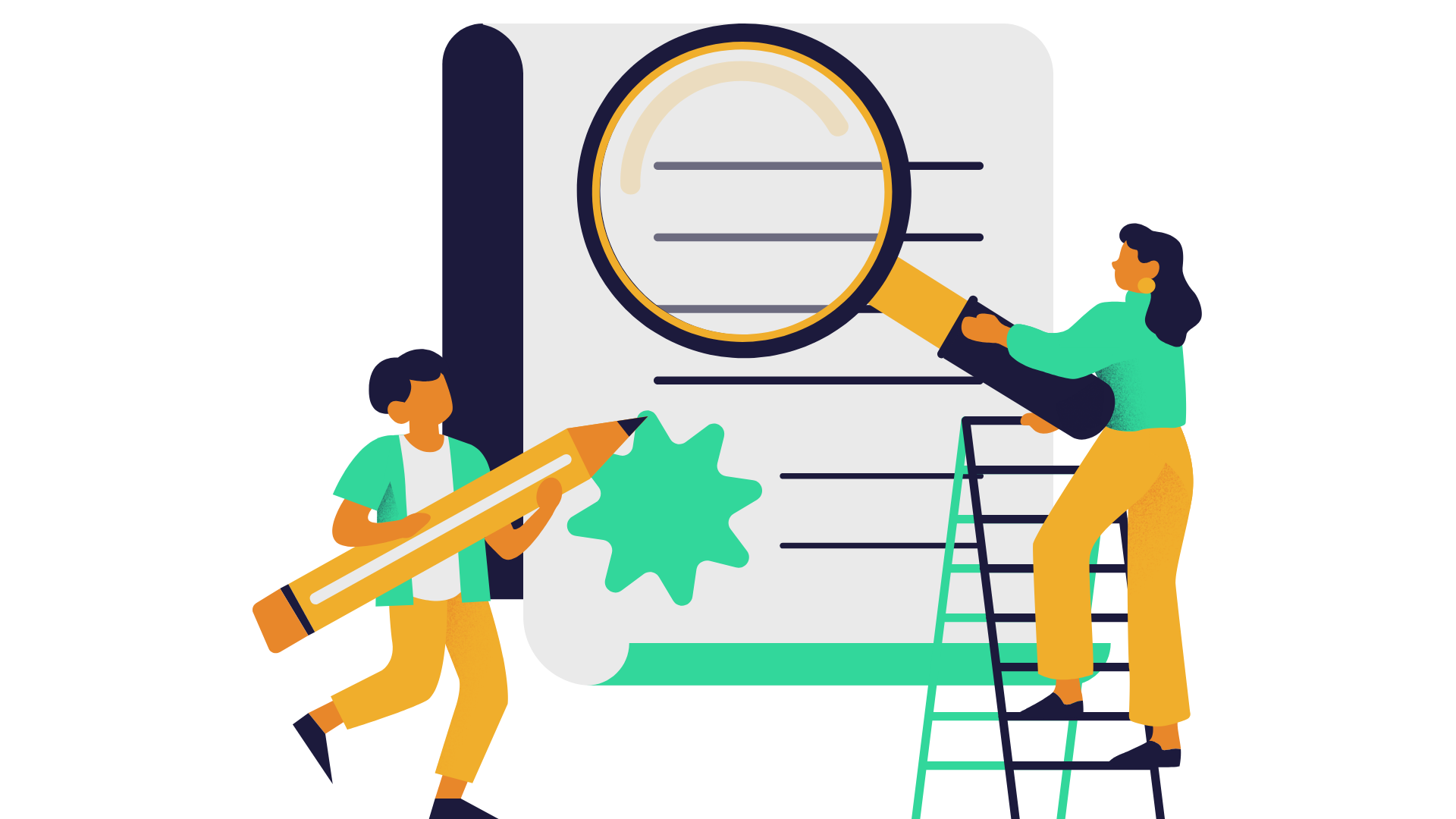 3. Optimiser la présence en ligne
3.2 Utiliser les plateformes de médias sociaux pour développer la marque et susciter l'engagement
3.2.2 Élaborer une stratégie pour les médias sociaux
Planification du contenu : Élaborez un calendrier de contenu décrivant le type de contenu que vous partagerez et le moment où vous le ferez. Mélangez votre contenu avec une variété de posts, y compris des contenus éducatifs, promotionnels et interactifs.
La cohérence est essentielle : Maintenez un calendrier de publication cohérent. Des publications régulières maintiennent l'intérêt de votre public et contribuent à le fidéliser.
Engagement et interaction : Engagez-vous activement auprès de votre public en répondant rapidement aux commentaires, aux messages et aux mentions. Encouragez les discussions et créez un sentiment de communauté.
Mesurez et adaptez : Utilisez des outils d'analyse des médias sociaux pour suivre vos performances. Surveillez les indicateurs clés tels que le taux d'engagement, la portée et les conversions. Ajustez votre stratégie en fonction des données.
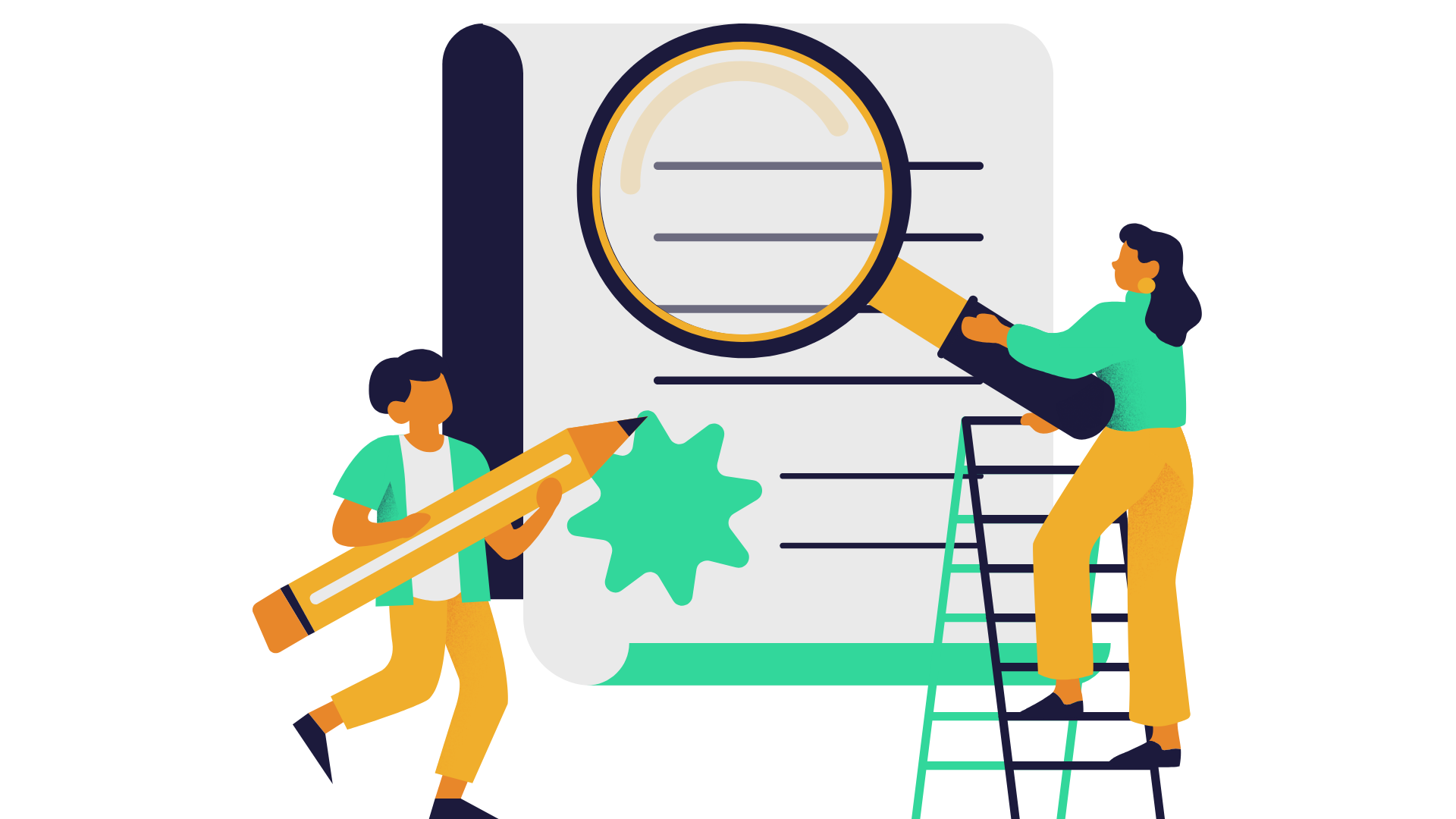 3. Optimiser la présence en ligne
3.2 Utiliser les plateformes de médias sociaux pour développer la marque et susciter l'engagement
3.2.3 Exploiter les différentes plateformes de médias sociaux
Chaque plateforme de médias sociaux possède ses propres caractéristiques et sa propre base d'utilisateurs. Voici un bref aperçu de quelques plateformes de médias sociaux populaires et de la manière dont elles peuvent être exploitées pour la construction de la marque et l'engagement :
Facebook : Idéal pour partager des contenus variés, notamment des articles, des vidéos et des images. Il offre de solides options de ciblage publicitaire.
Instagram : Plateforme très visuelle adaptée à la présentation des produits, des services et des aspects de votre marque liés au style de vie. Efficace pour raconter l'histoire d'une marque.
Twitter : Le meilleur moyen de s'engager en temps réel, de partager des informations et de participer aux conversations en cours.
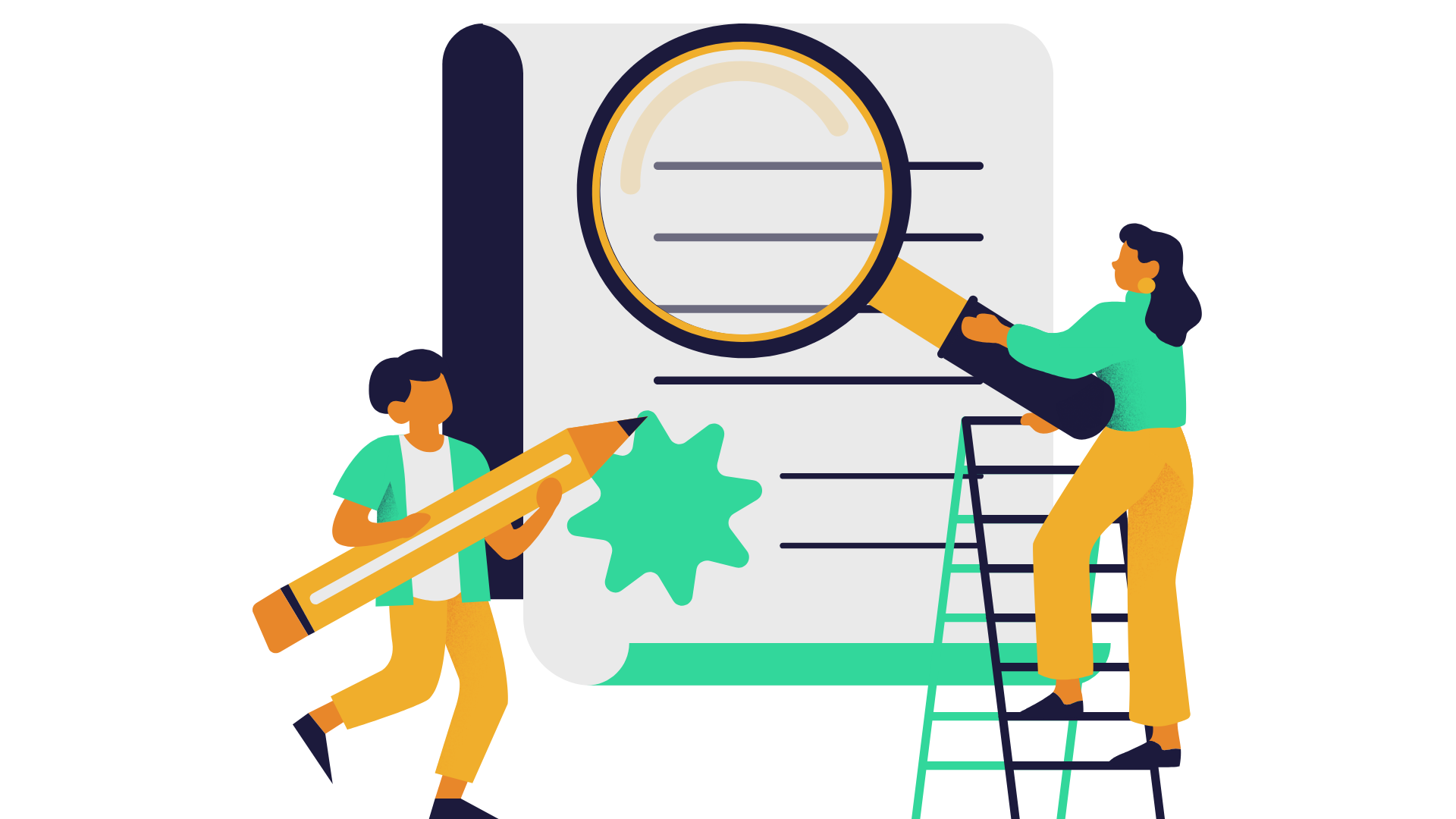 3. Optimiser la présence en ligne
3.2 Utiliser les plateformes de médias sociaux pour développer la marque et susciter l'engagement
3.2.3 Exploiter les différentes plateformes de médias sociaux
LinkedIn : Un réseau professionnel qui vous permet d'établir un leadership éclairé et d'entrer en contact avec des pairs du secteur.
Pinterest : Parfait pour les entreprises dont les produits sont visuellement attrayants. Les utilisateurs découvrent et sauvegardent souvent les produits qu'ils aiment.
YouTube : Idéal pour le contenu vidéo. Créez des vidéos éducatives, des démonstrations de produits ou des aperçus des coulisses.
En utilisant stratégiquement les plateformes de médias sociaux, les microentreprises et les PME peuvent améliorer la présence en ligne de leur marque, favoriser des liens significatifs avec leur public et stimuler la croissance de leur entreprise. Dans la prochaine section, nous explorerons les techniques de création d'un site web convivial et réactif, afin de renforcer votre présence en ligne.
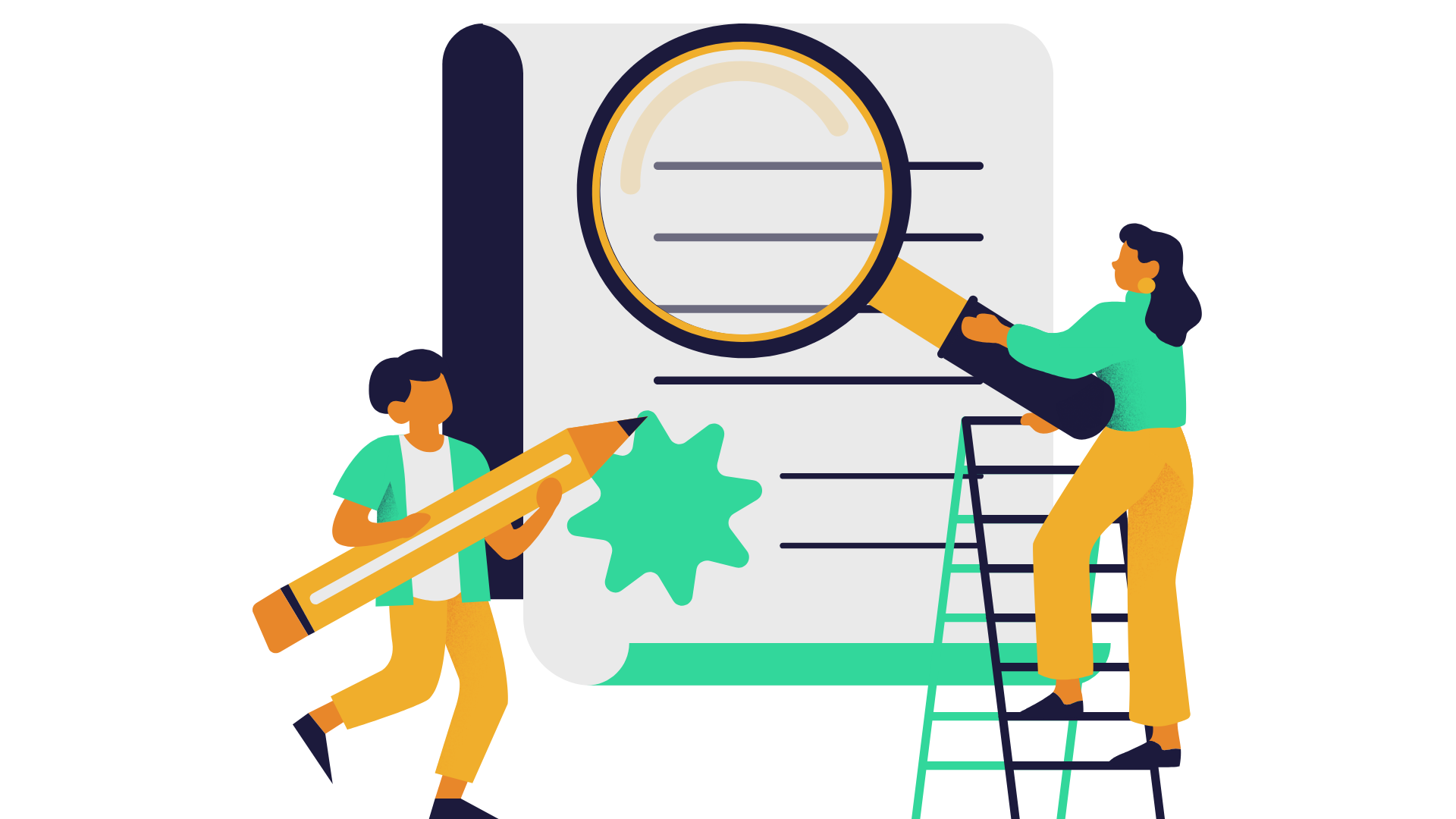 En résumé
Le marketing numérique a considérablement évolué, influençant le comportement des consommateurs et les activités des entreprises. Il est essentiel pour les microentreprises et les PME de comprendre ce paysage pour rester compétitives à l'ère du numérique.
Utiliser les médias sociaux : Les plateformes de médias sociaux offrent des outils puissants pour la construction de la marque et l'engagement. Choisissez les bonnes plateformes, créez une stratégie de contenu et engagez-vous avec votre public de manière cohérente.
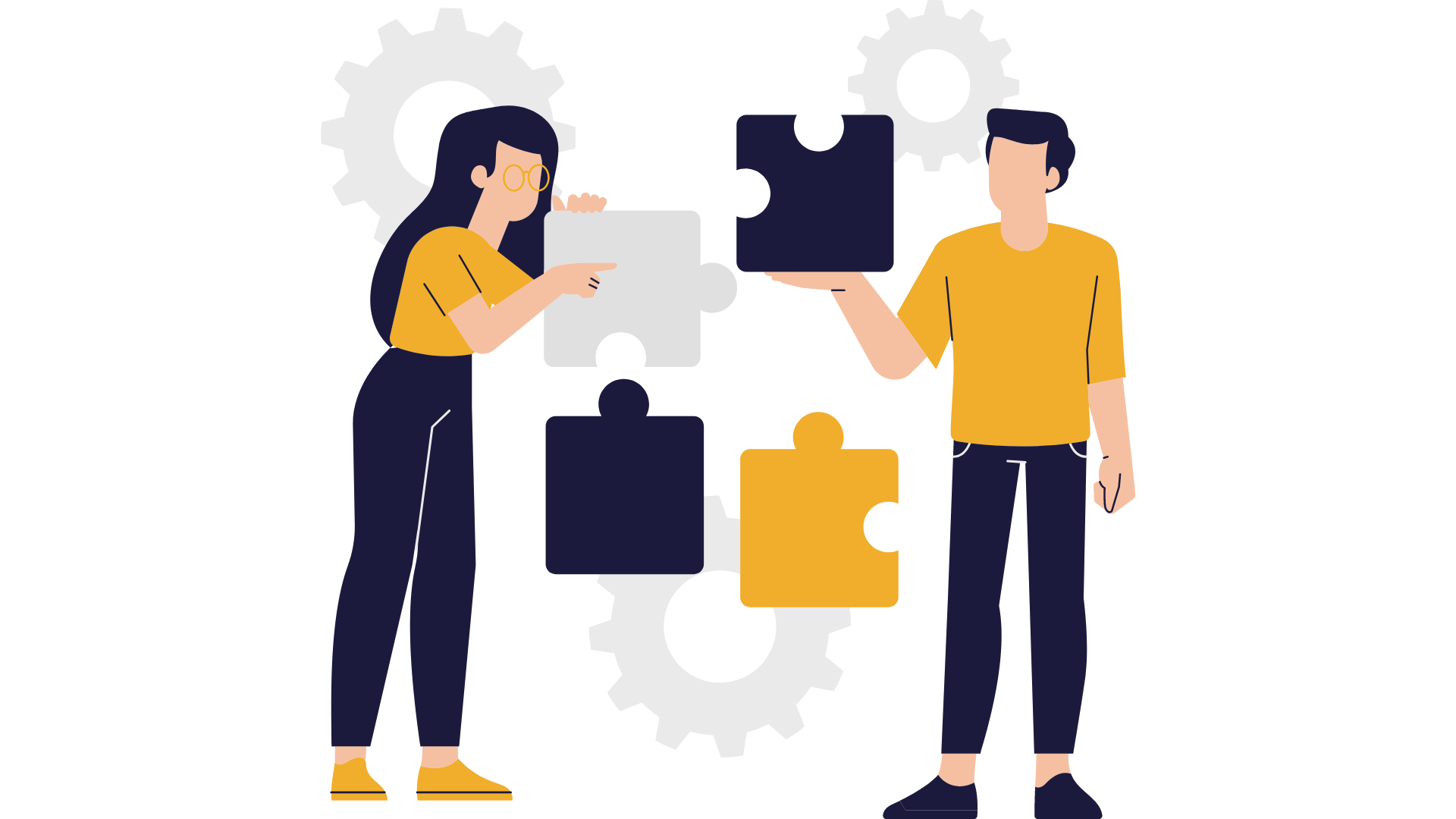 Optimiser la présence en ligne : Votre présence en ligne va au-delà des médias sociaux. Veillez à ce que votre site web soit convivial, réactif et optimisé pour les moteurs de recherche.
Élaborer une stratégie : Il est essentiel d'élaborer une stratégie de marketing numérique complète. Commencez par définir des objectifs commerciaux clairs, identifiez votre public cible et réalisez une étude de marché approfondie.
Merci de votre attention !
Continuez à apprendre sur www.digital-dream-lab.eu